Accurate and faster: probing the biochemical stage of radiation damage with the newTRAX-CHEMxt code
Gianmarco Camazzola
INSIGHTS workshop – 19/10/2023

GSI Helmholtz Center for Heavy Ion Research & Max Planck Institute for Nuclear Physics,Heidelberg University
1. Introduction
1.a (In-)Direct Radiation Damage...
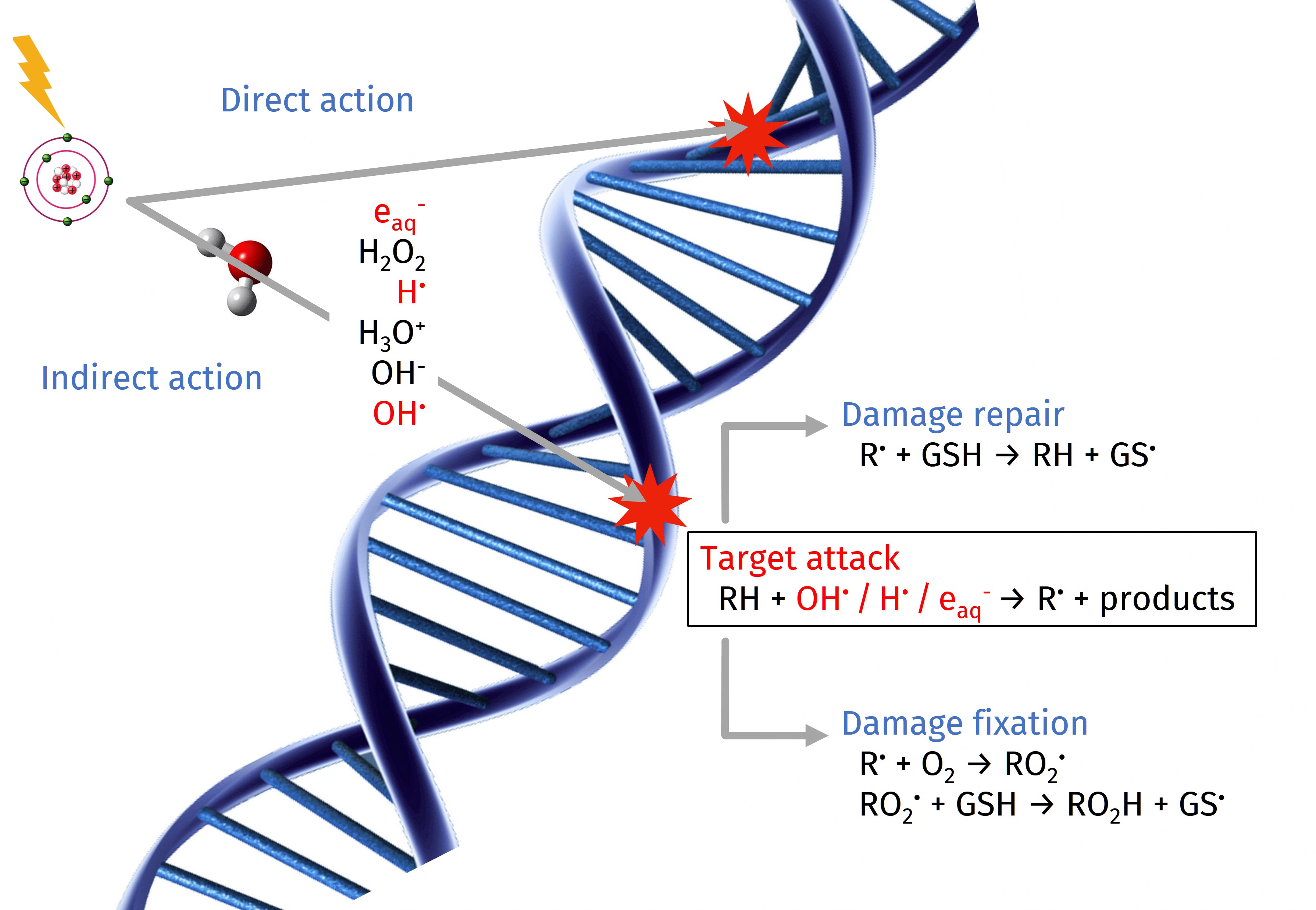 Indirect/Total ratio:
150 MeV protons > 90%1
150 MeV/u Helium ions ≈ 52%2
1 Schlathölter et al., Int. J. Nanomed. (2016)
2 Hirayama et al., Radiat. Phys. Chem. (2009)
Figure: Adapted from Boscolo, PhD thesis, TU Darmstadt (2018)
1. Introduction            INSIGHTS workshop – 19/10/2023        g.camazzola@gsi.de
3
1.b ...on a Track Structure Level
TRAX1 & TRAX-CHEM2,3
EXTENSION
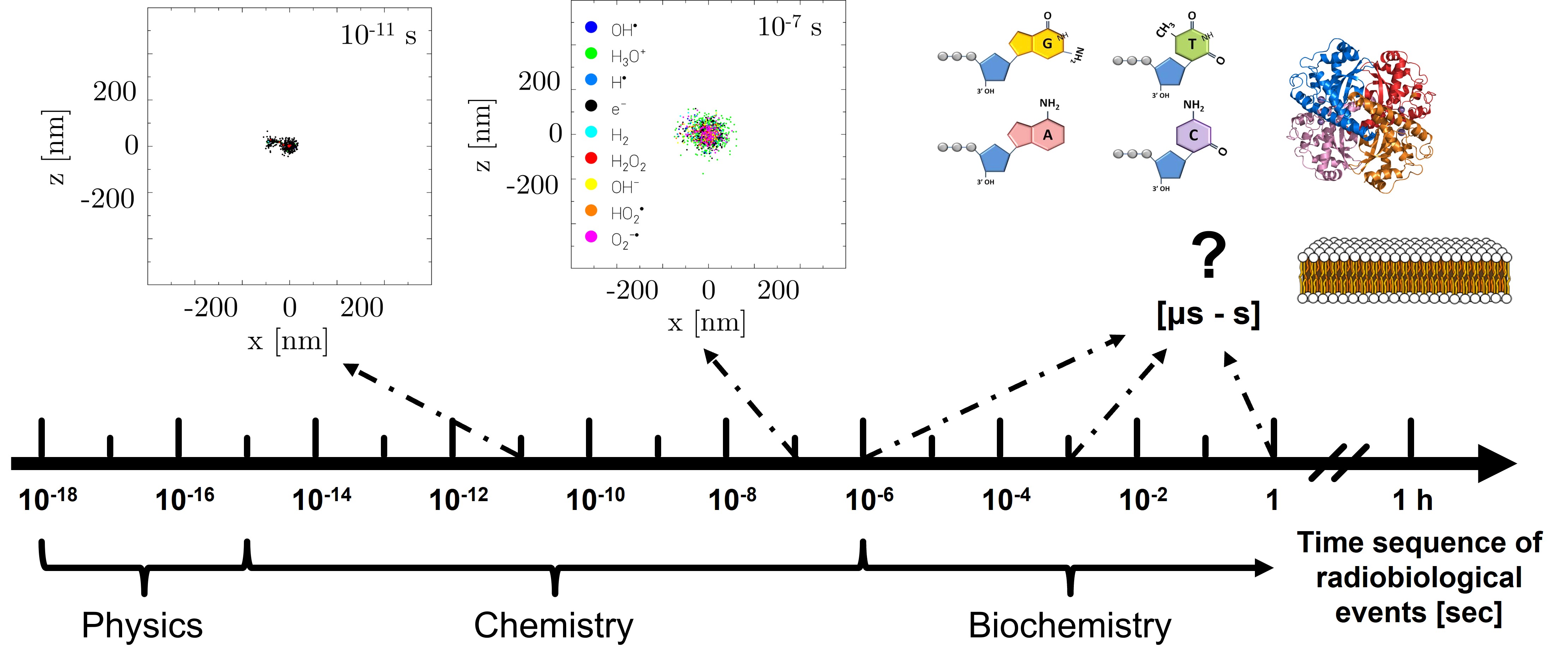 → To longer time scales (μs - s)→ Introduce biological environment (pH and biomolecular solutes)→ Chemical endpoints under different radiation and environmental     conditions
1 Krämer & Kraft, Radiat. Environ. Biophys. (1994)
2 Boscolo et al., Chem. Phys. Lett. (2018)
3 Boscolo et al., Int. J. Mol. Sci. (2020)
Chemical damage in a biological target
1. Introduction            INSIGHTS workshop – 19/10/2023        g.camazzola@gsi.de
4
1.c TRAX & TRAX-CHEM
To handle the stochastic nature of radiation interactions → Monte Carlo simulations
Focus on track structure codes → follow all single events within the target							      (step-by-step approach)
TRAX
TRAX-CHEM

Heterogeneous chemical stage
Store the positions of all single radicals and molecules
Possibility to account for different oxygenation levels in the target
TRAX

Physical stage
Store the positions of all single interaction types
Ions up to few hundreds MeV/u, electrons up to 15 MeV
TRAX-CHEM
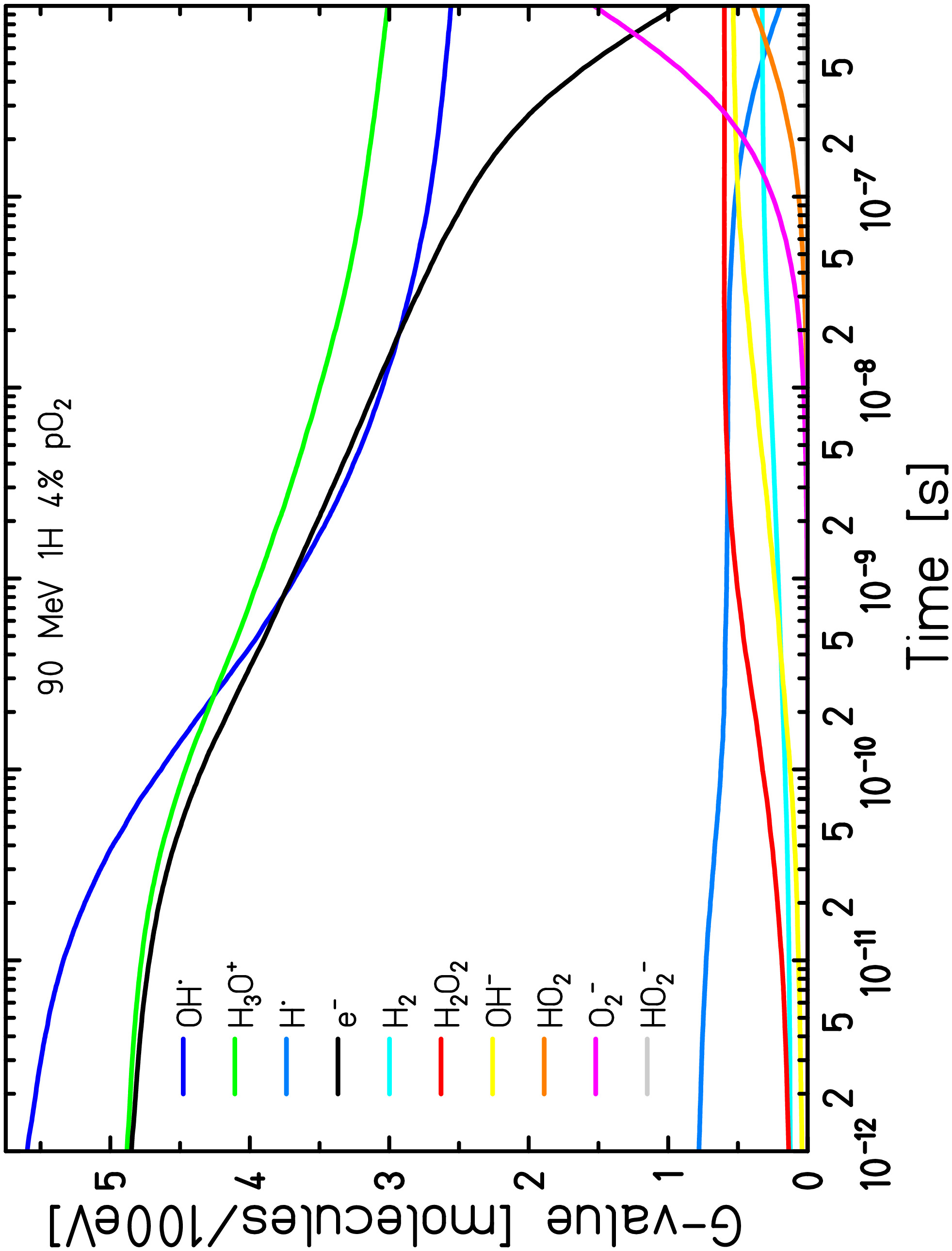 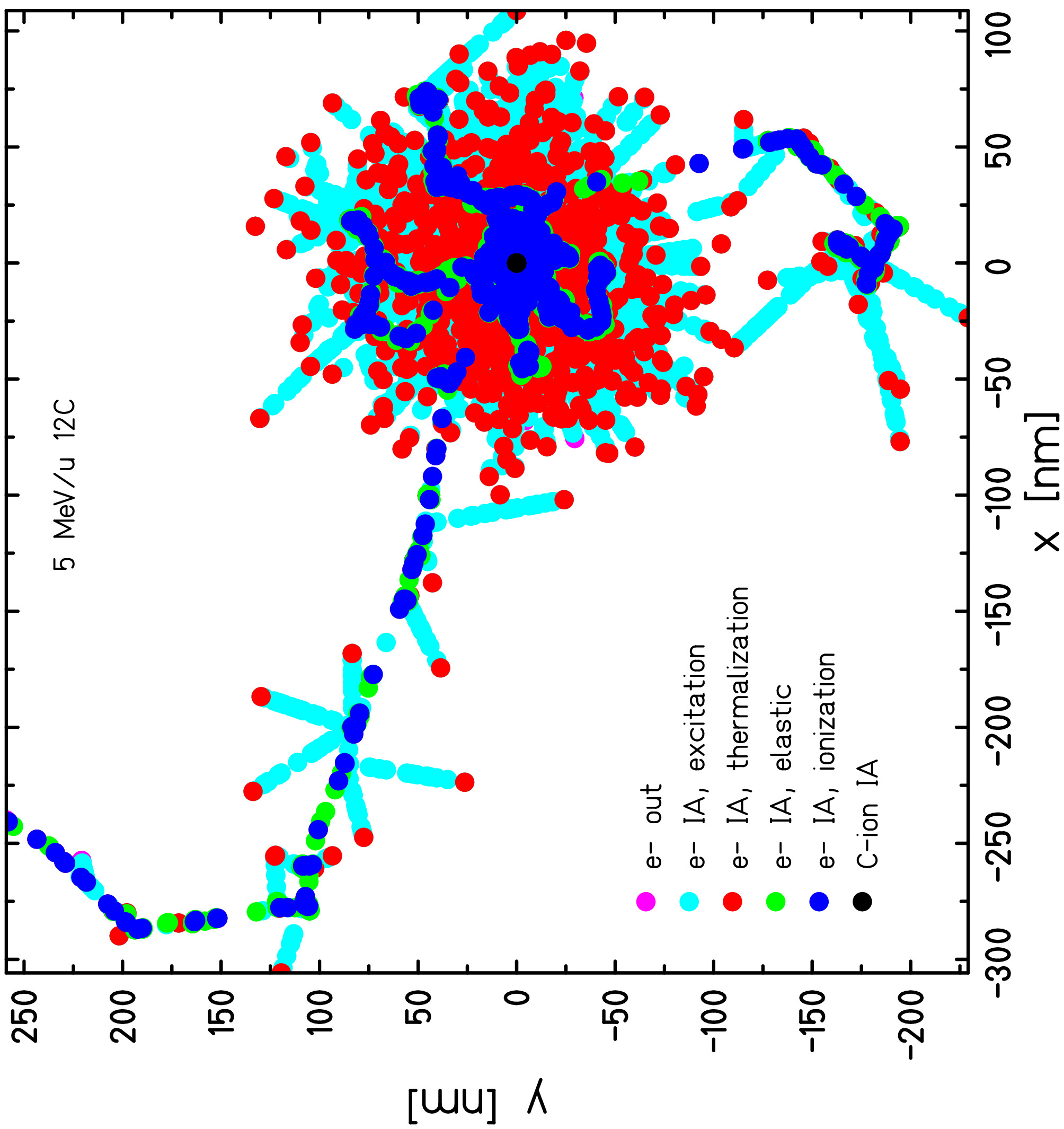 G-value: number of radicals/molecules producedper 100 eV of energy deposited
1. Introduction            INSIGHTS workshop – 19/10/2023        g.camazzola@gsi.de
5
2. Methods
2. Phases of the Extended Simulation
From a cloud of single positions to species concentration distributions
Especially relevant for ions
Focus on one single track, accounting for "neighbours" through boundary conditions
Once concentration becomes flat, switch to one global value→ diffusion step unnecessary, reactions simplified    and sped up (only now homogeneous models are    reliable)
Highly stochastic events, dictated by physical track structure, with heterogeneous concentrations→ Monte Carlo irreplaceable

Score all single radicals and molecules positions
«PHASE I» – heterogeneous, discrete reaction-diffusion model (TRAX-CHEM)
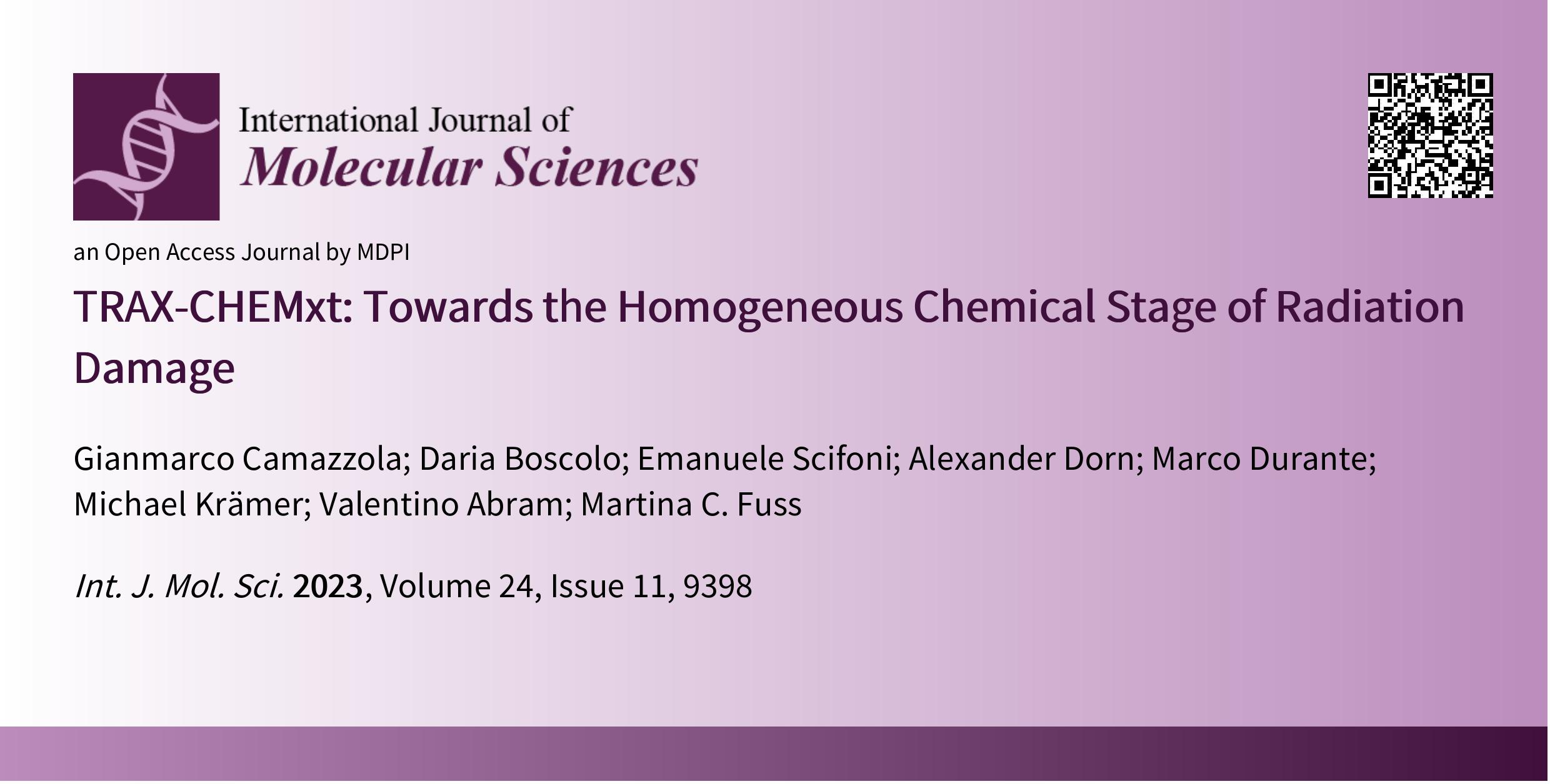 «PHASE II» – transition, continuous reaction-diffusion model with concentration distributions
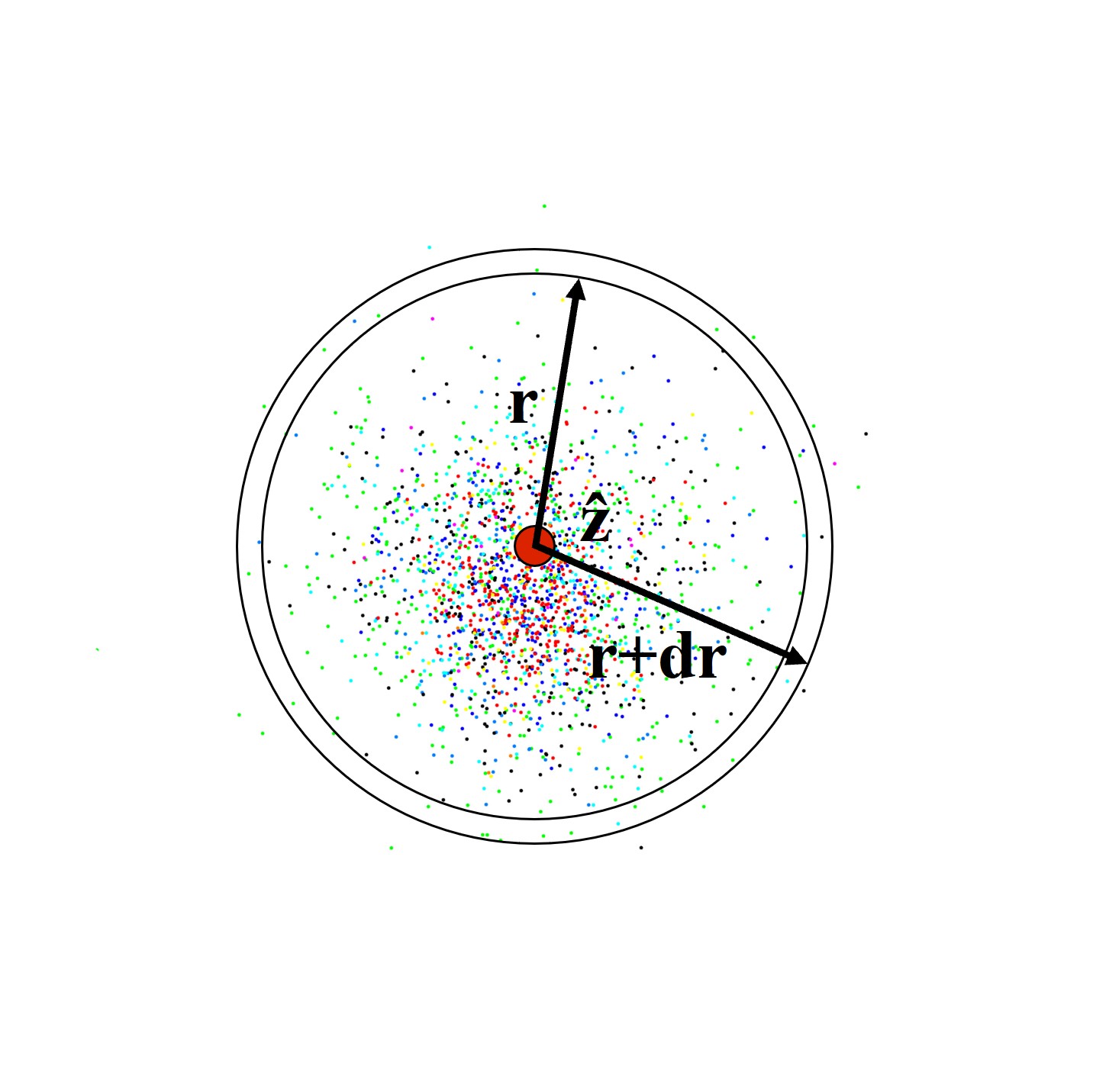 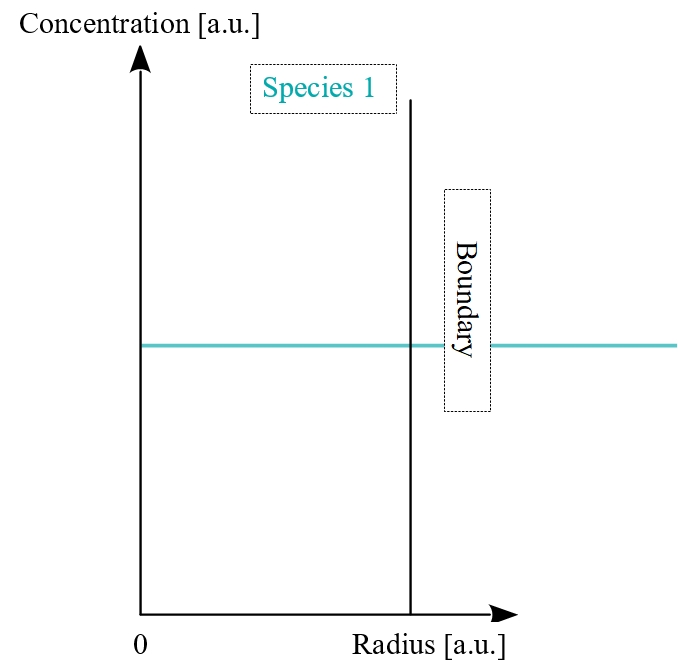 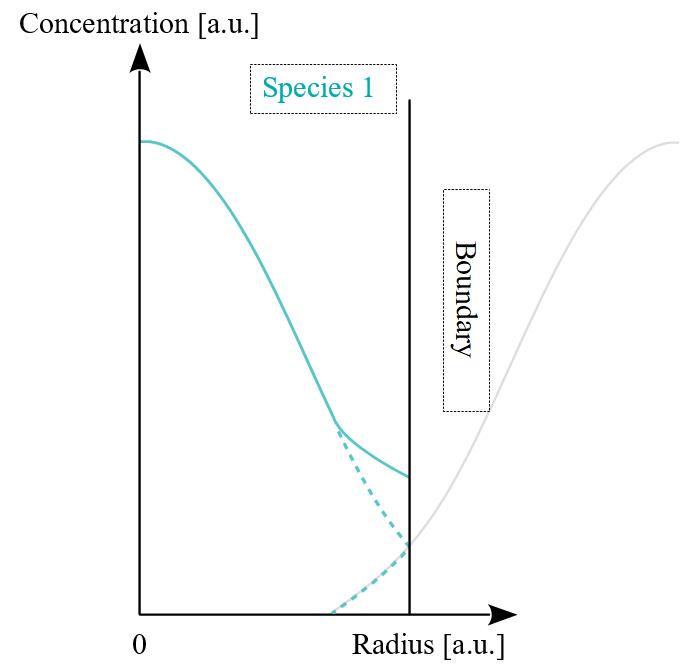 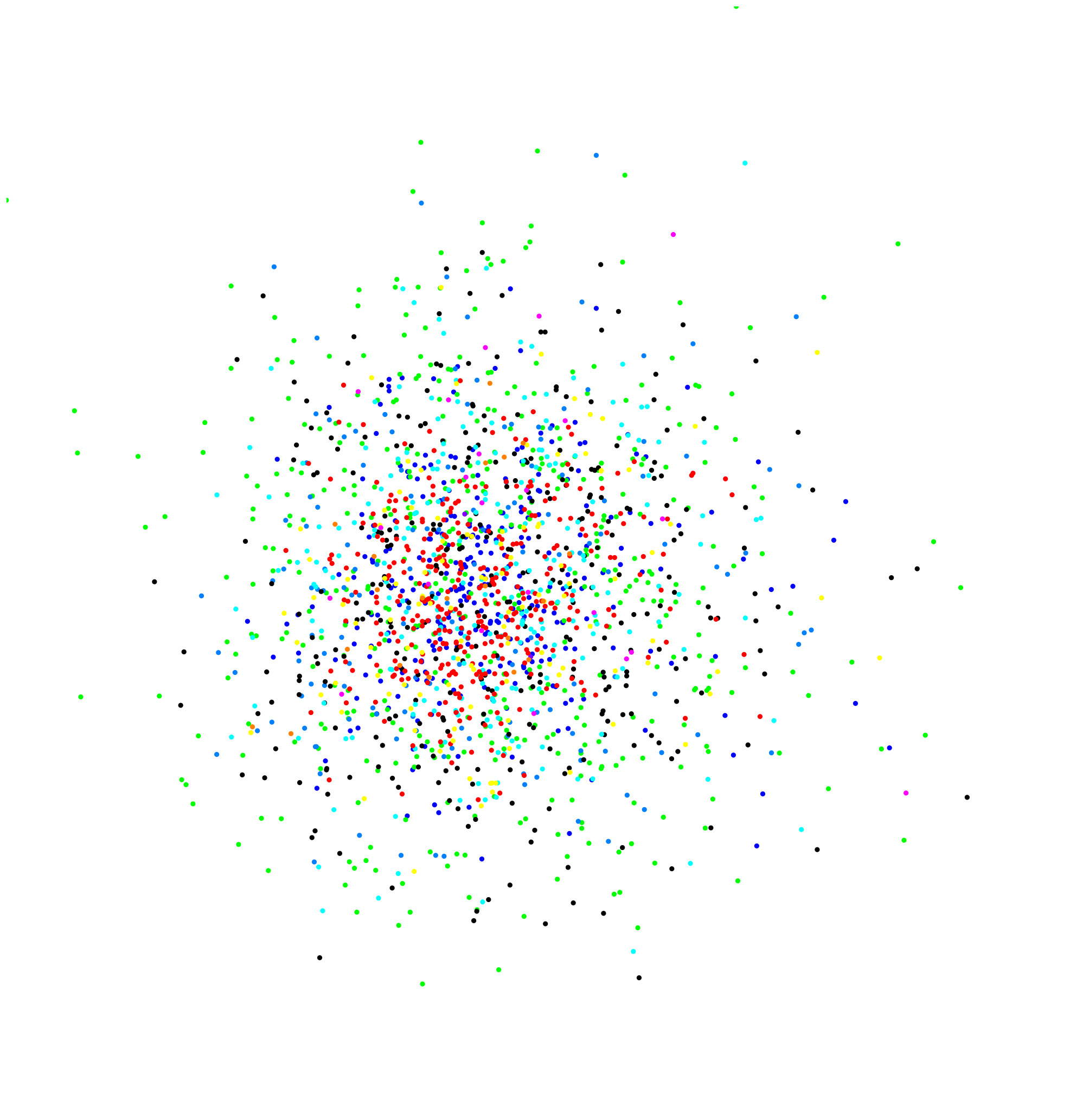 y
x
«PHASE III» – homogeneous, classical reaction model
2. Methods            INSIGHTS workshop – 19/10/2023        g.camazzola@gsi.de
7
3. Results
3.a Switching Time Point & Comparison with TRAX-CHEM (Phase I)
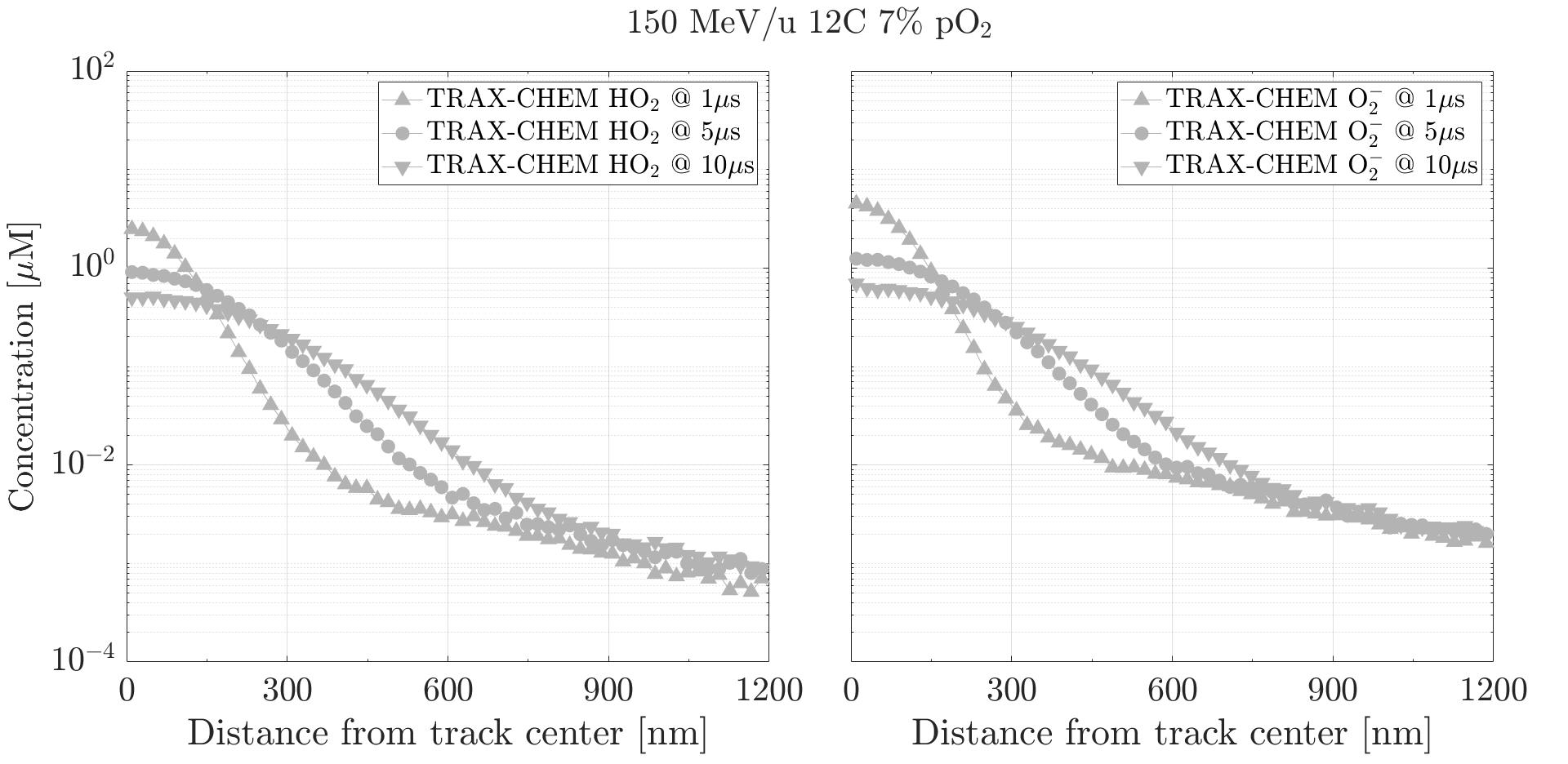 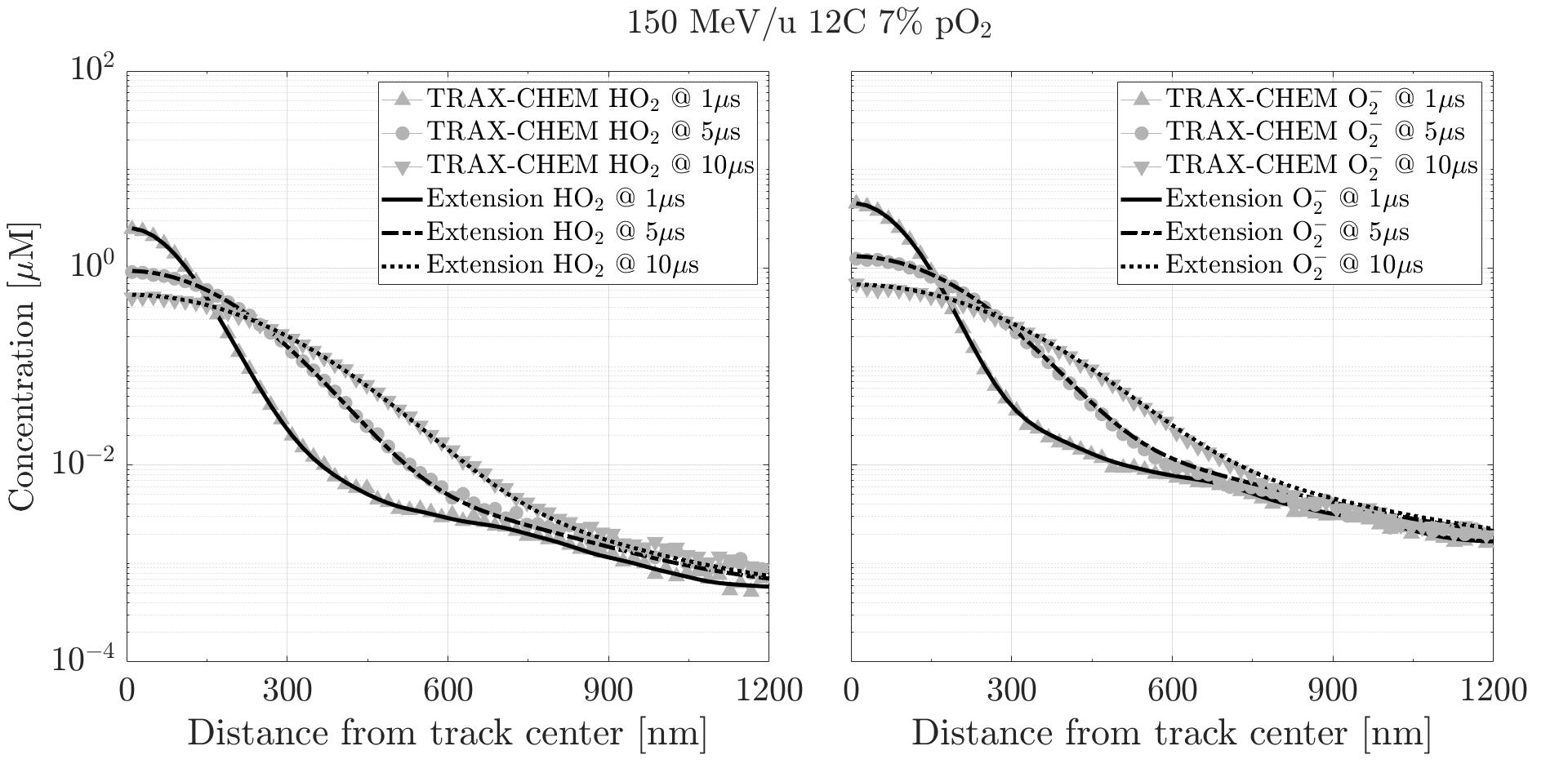 Computational time required
TRAX-CHEM (10 μs): 12 hrs – 2 days
Computational time required
TRAX-CHEM (10 μs): 12 hrs – 2 days
TRAX-CHEMxt (10 μs):⁓ 70 s
Computing efficiency:> 3 orders of magnitude
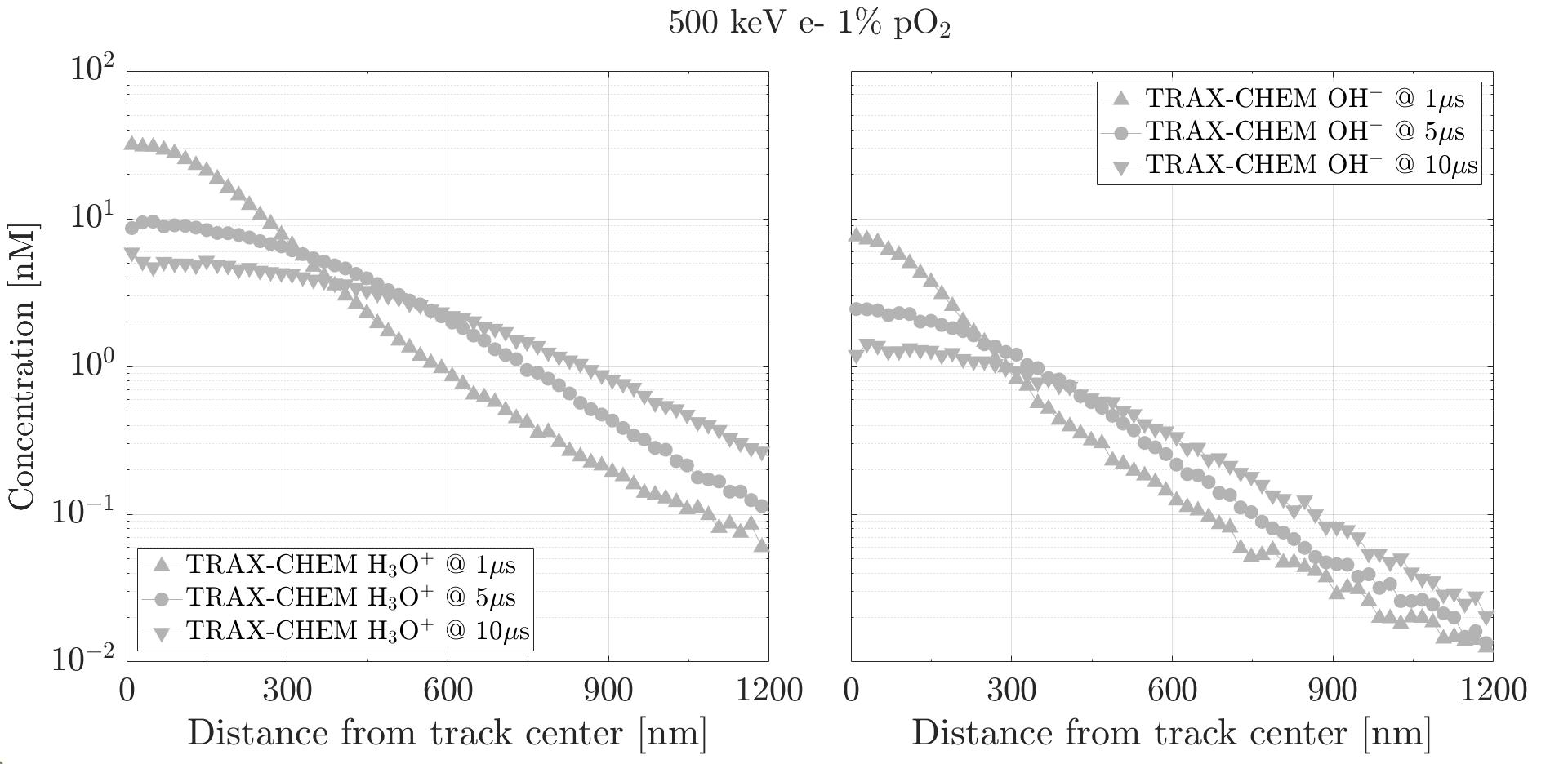 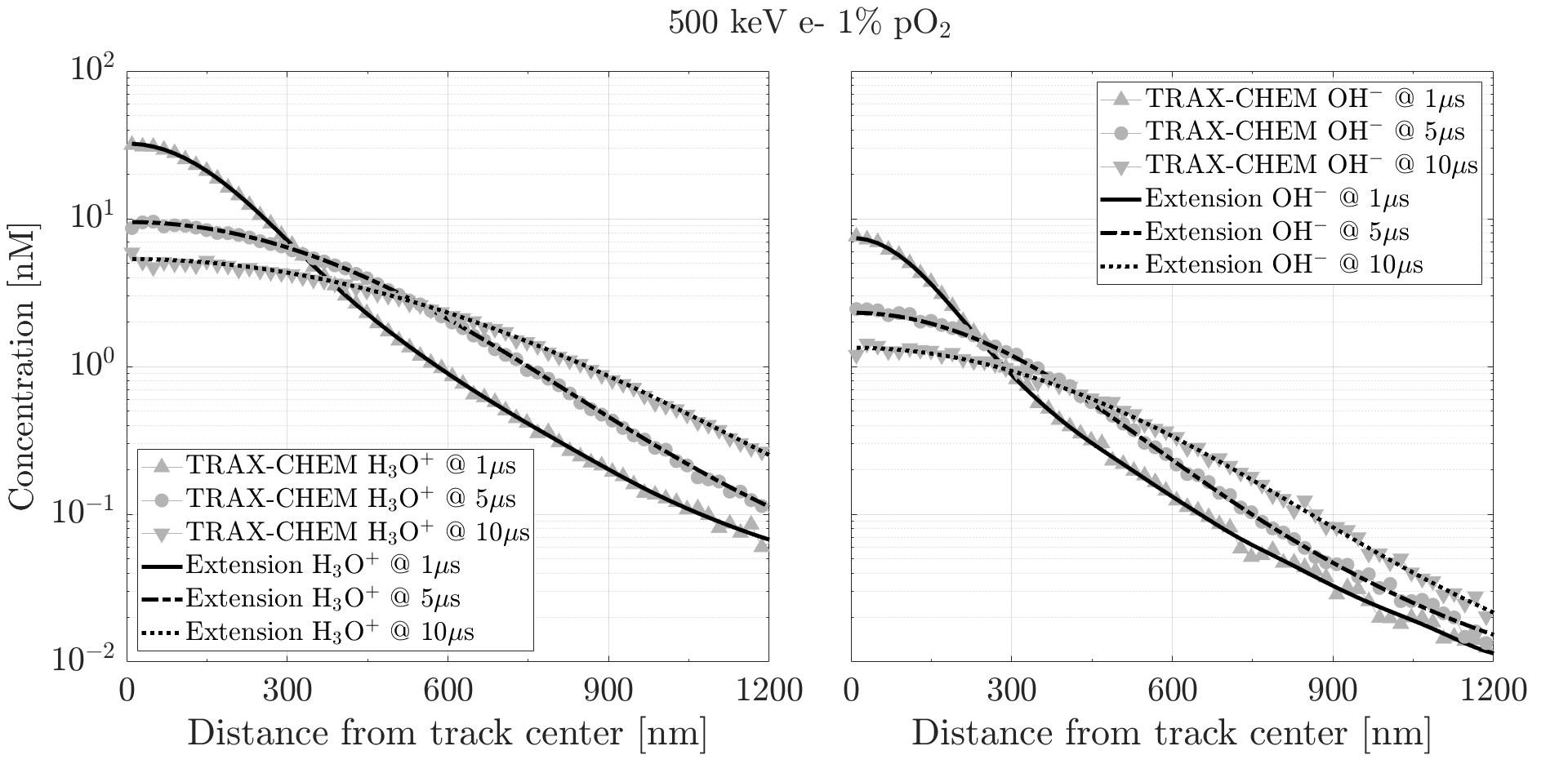 Validity for
Switching time points around 500 ns
Validity for
Switching time points around 500 ns
Different species
Different beam qualities &linear energy transfer (LET)
Different oxygenations
3. Results            INSIGHTS workshop – 19/10/2023        g.camazzola@gsi.de
9
3.b Comparison with Experimental Data & Different Monte Carlo      Algorithm
Chemical yields [molecules/100 eV] from a 500 keV electron beam vs. 21% oxygenated water. Data recorded at 10 μs
1 Delattre et al., Tec & Doc Editions medicales internationales (2005)2 Colliaux et al., Nucl. Instrum. Methods Phys. Res. B: Beam Interact. Mater. At. (2015)
3. Results            INSIGHTS workshop – 19/10/2023        g.camazzola@gsi.de
10
3.c Comparison with Kinetiscope1 (Phase III)
1 Gillespie, J. Comput. Phys. (1976)
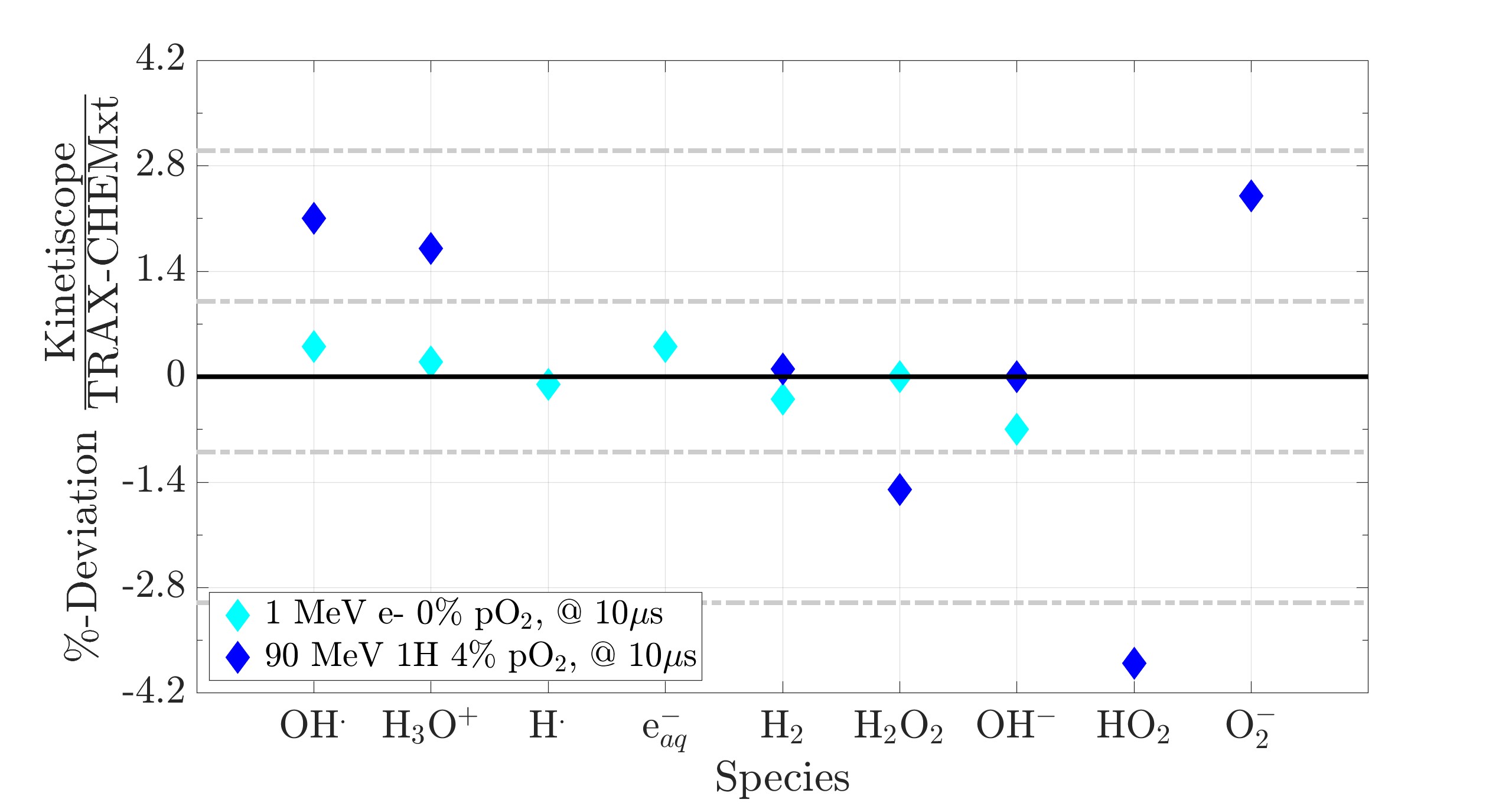 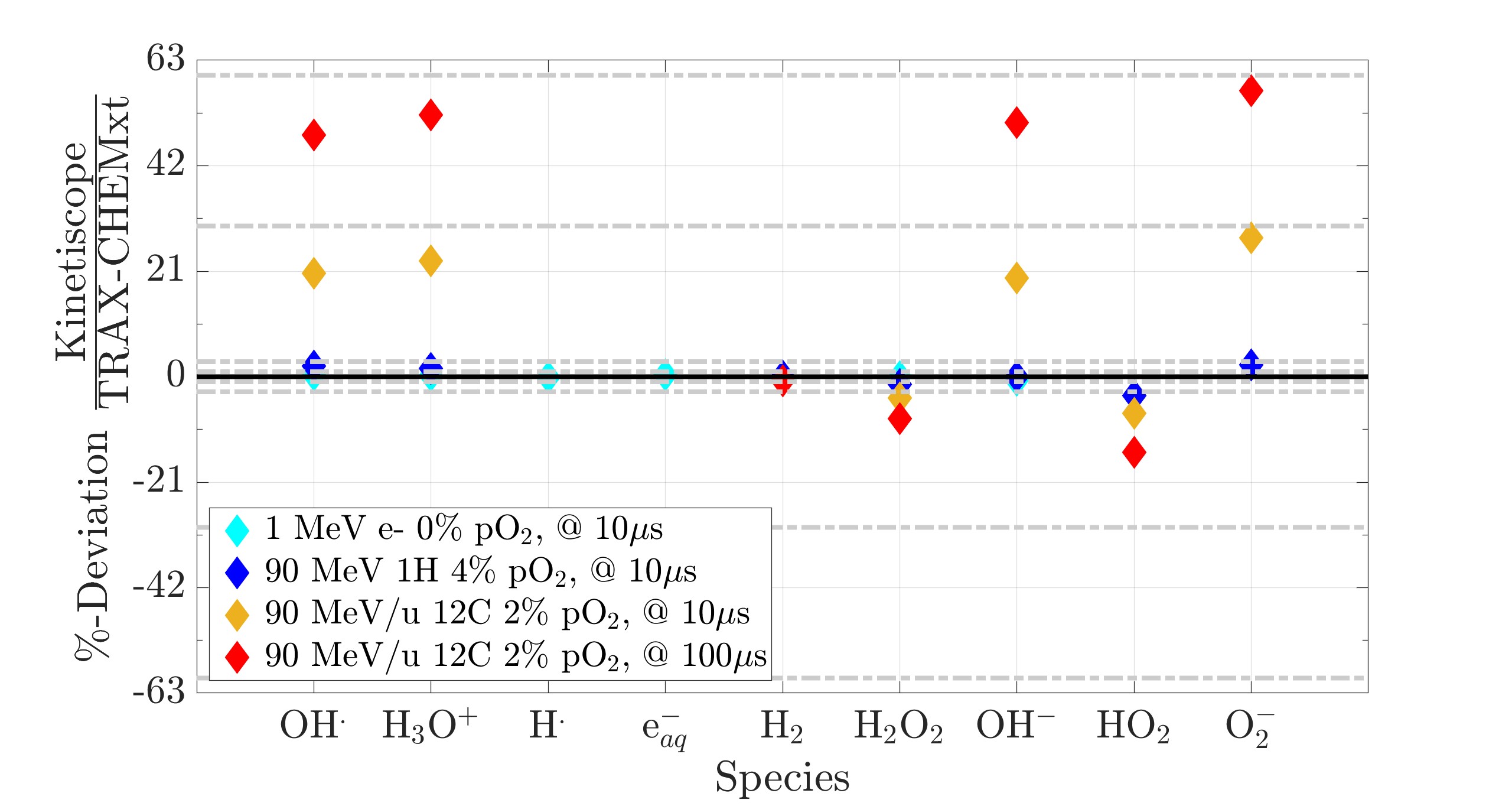 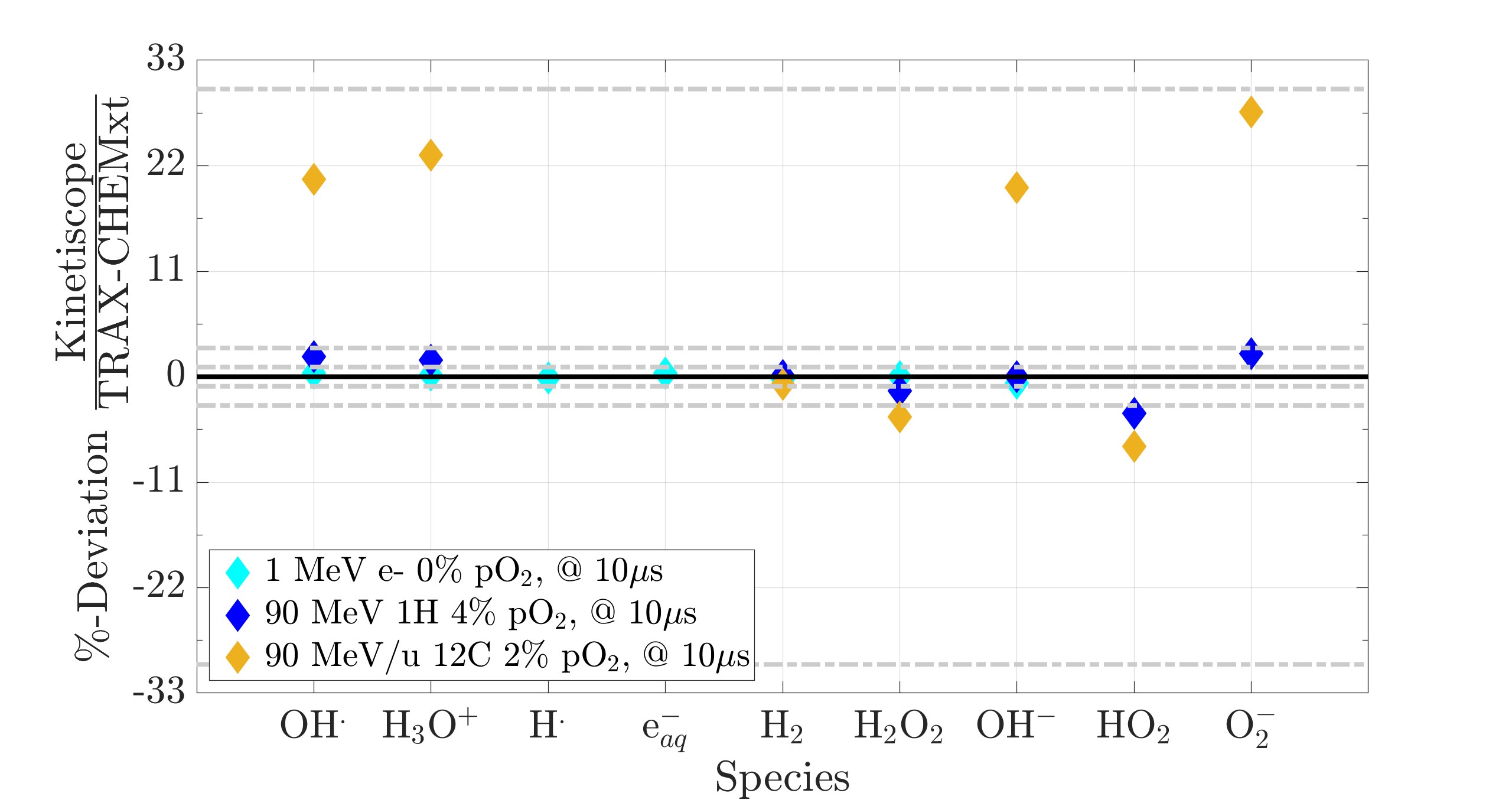 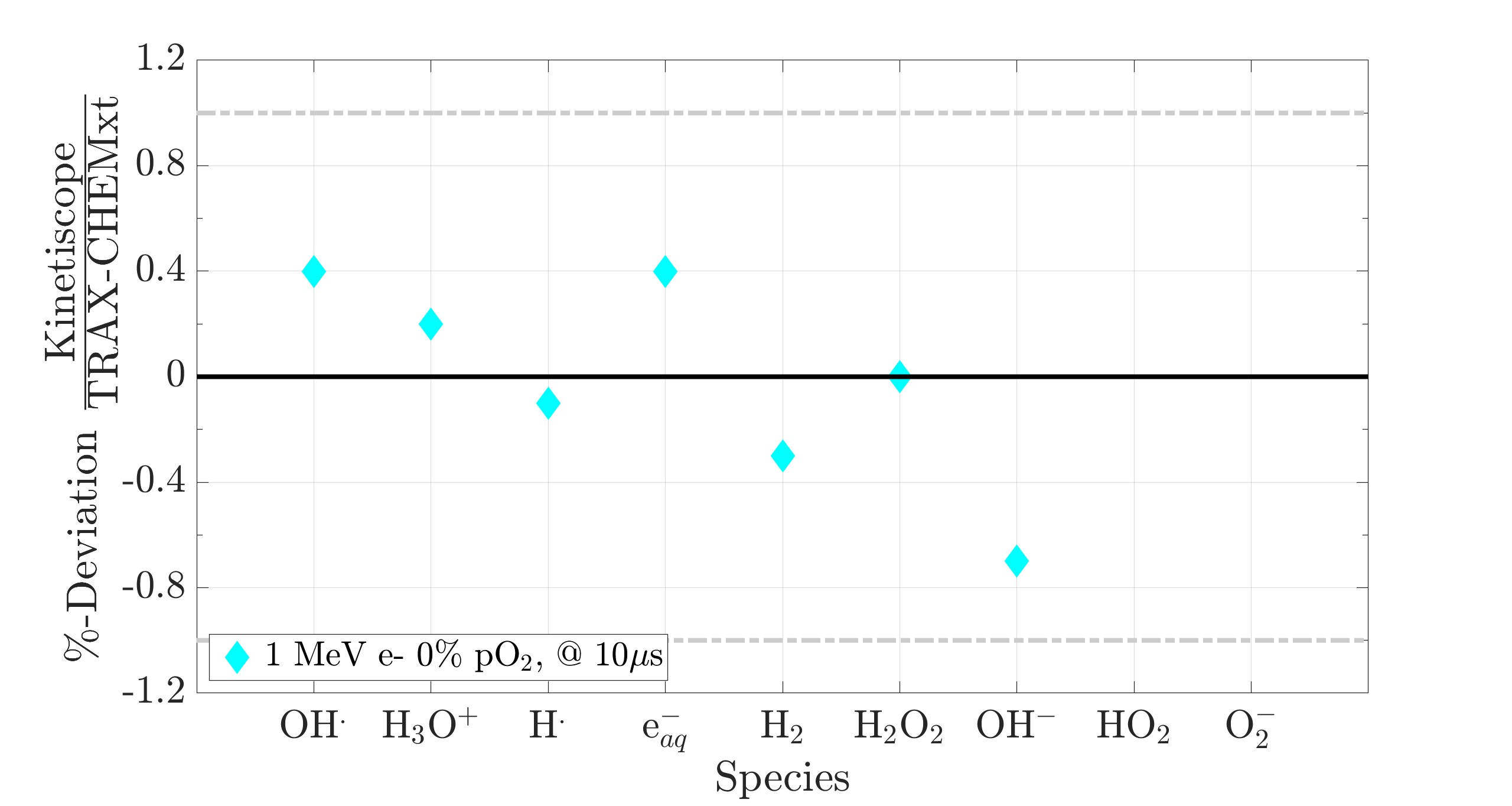 Data from TRAX-CHEM to both softwares at 1 μs (uniform concentrations for Kinetiscope)
At final times, compute deviations from amount of species produced
Homogeneous approximation (Phase III) valid only for low LET radiation
3. Results            INSIGHTS workshop – 19/10/2023        g.camazzola@gsi.de
11
3.d To Longer Time Scales – Comparison with Experimental Data
G(H2O2) yields from 60Co (■ – experimental data, left) and from 500 keV electrons(red curve – TRAX-CHEMxt, right) in oxygenated water
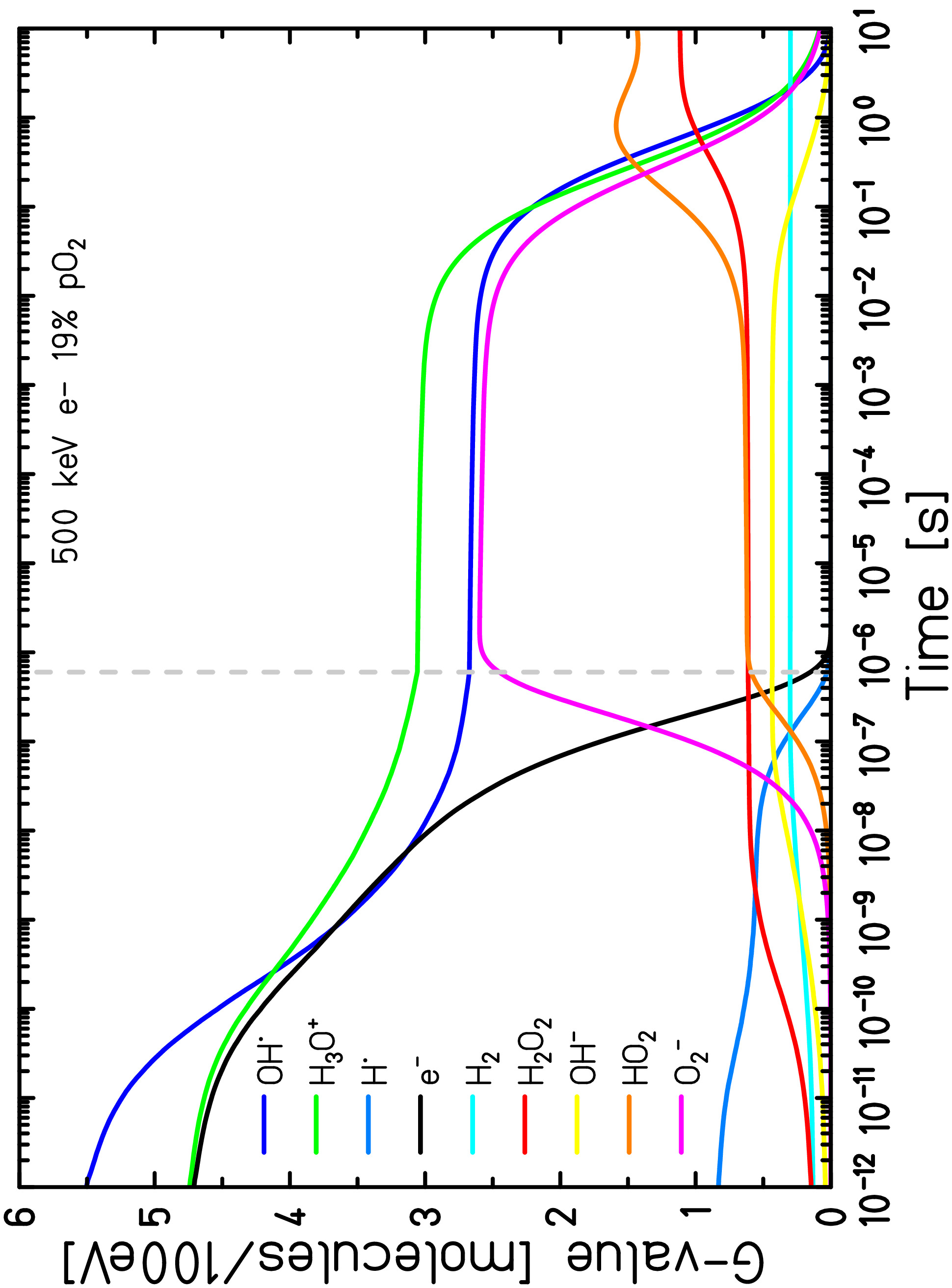 2
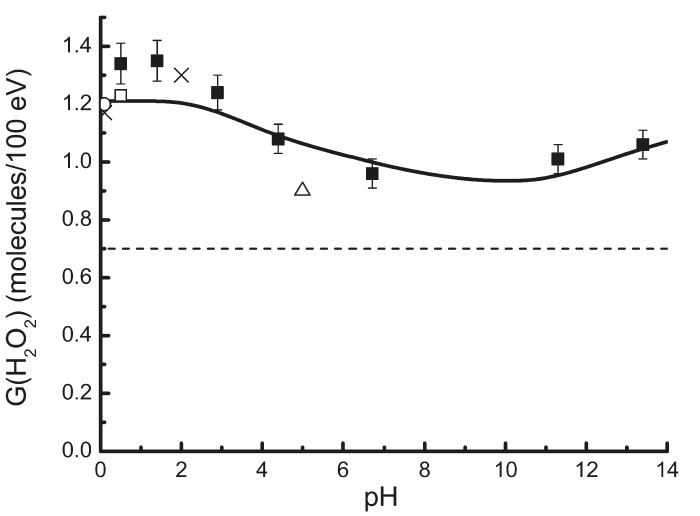 1
Long time yield
Escape yield(1 µs, pH = 7)
1 Roth & LaVerne, J. Phys. Chem. A (2011)
2 Camazzola et al., in preparation
3. Results            INSIGHTS workshop – 19/10/2023        g.camazzola@gsi.de
12
4. Conclusion & Outlook
4.a Take-Home Messages
New extension for the track structure code TRAX-CHEM, TRAX-CHEMxt
Probe homogeneous biochemical stage with fast algorithm based on concentration  distributions
  Results validated at both "extremes"

Full Monte Carlo approaches (& one experiment) in the heterogeneous chemical stage, for  different initial conditions (Phase I)
Pure homogeneous approach, at low LET (Phase III)

  At intermediate and high LET (track evolution still ongoing) discrepancies > 50% with respect  to homogeneous approach
Necessity of intermediate transitional phase (Phase II)
4. Conclusion & Outlook            INSIGHTS workshop – 19/10/2023        g.camazzola@gsi.de
14
4.b Work in Progress & Outlook
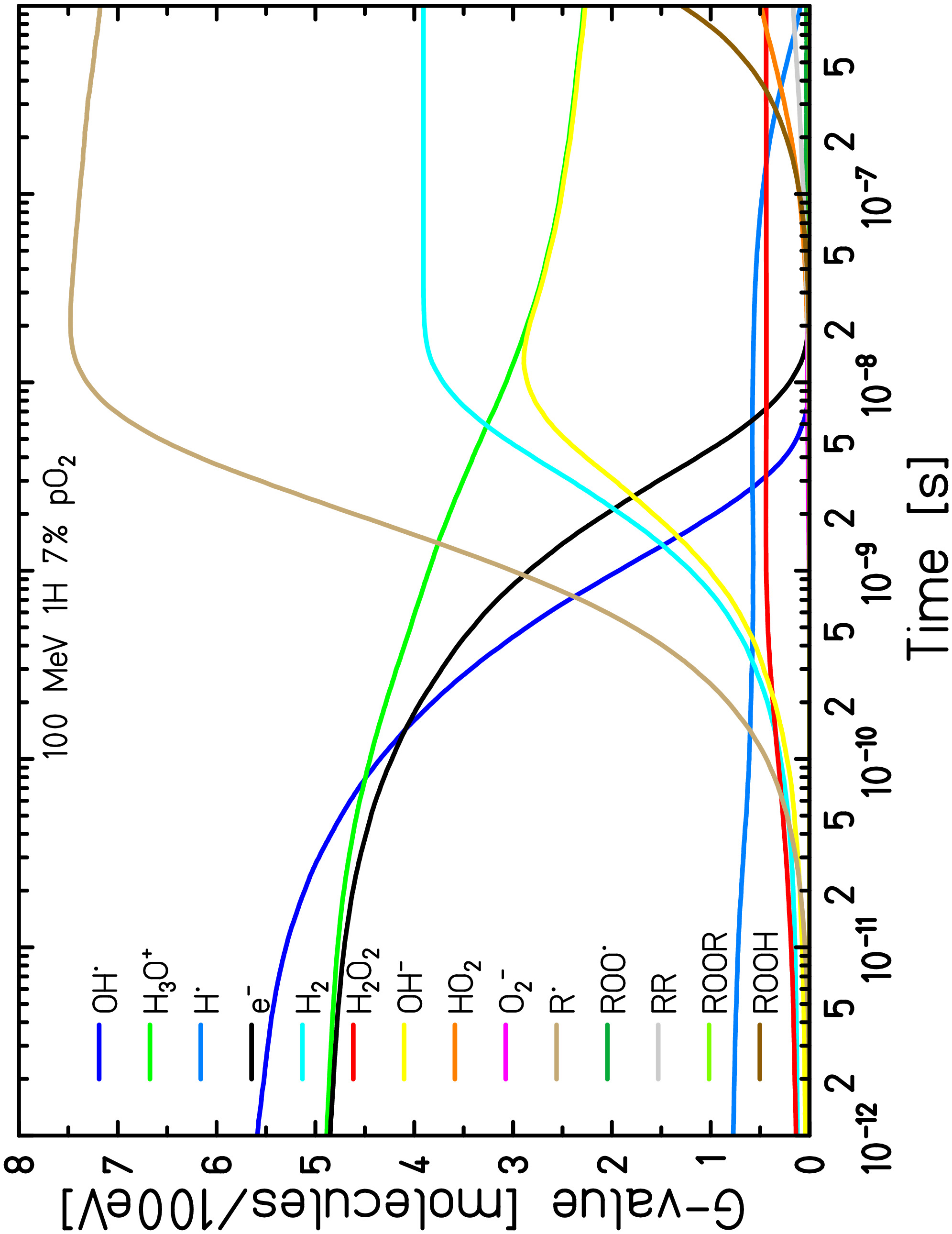 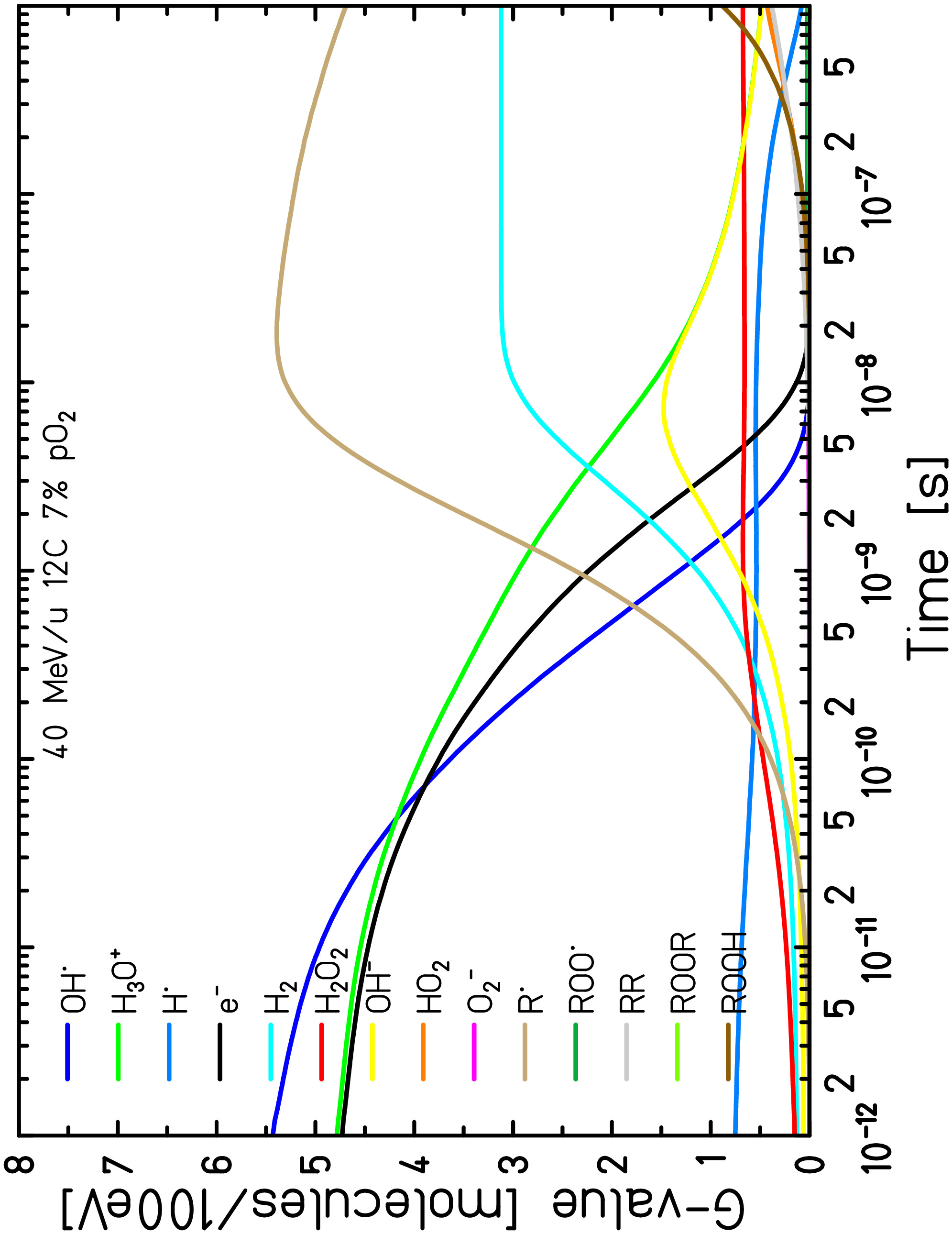 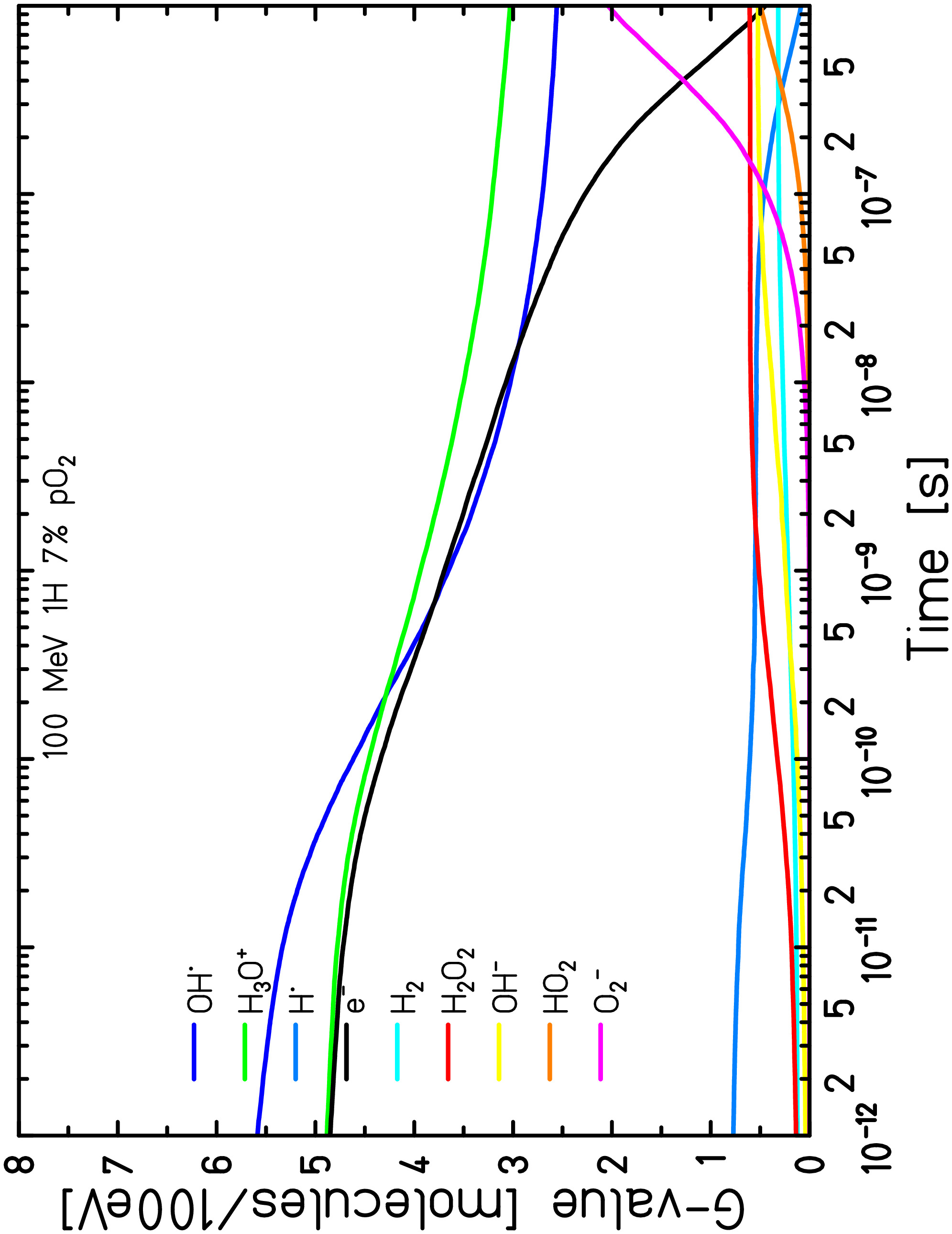 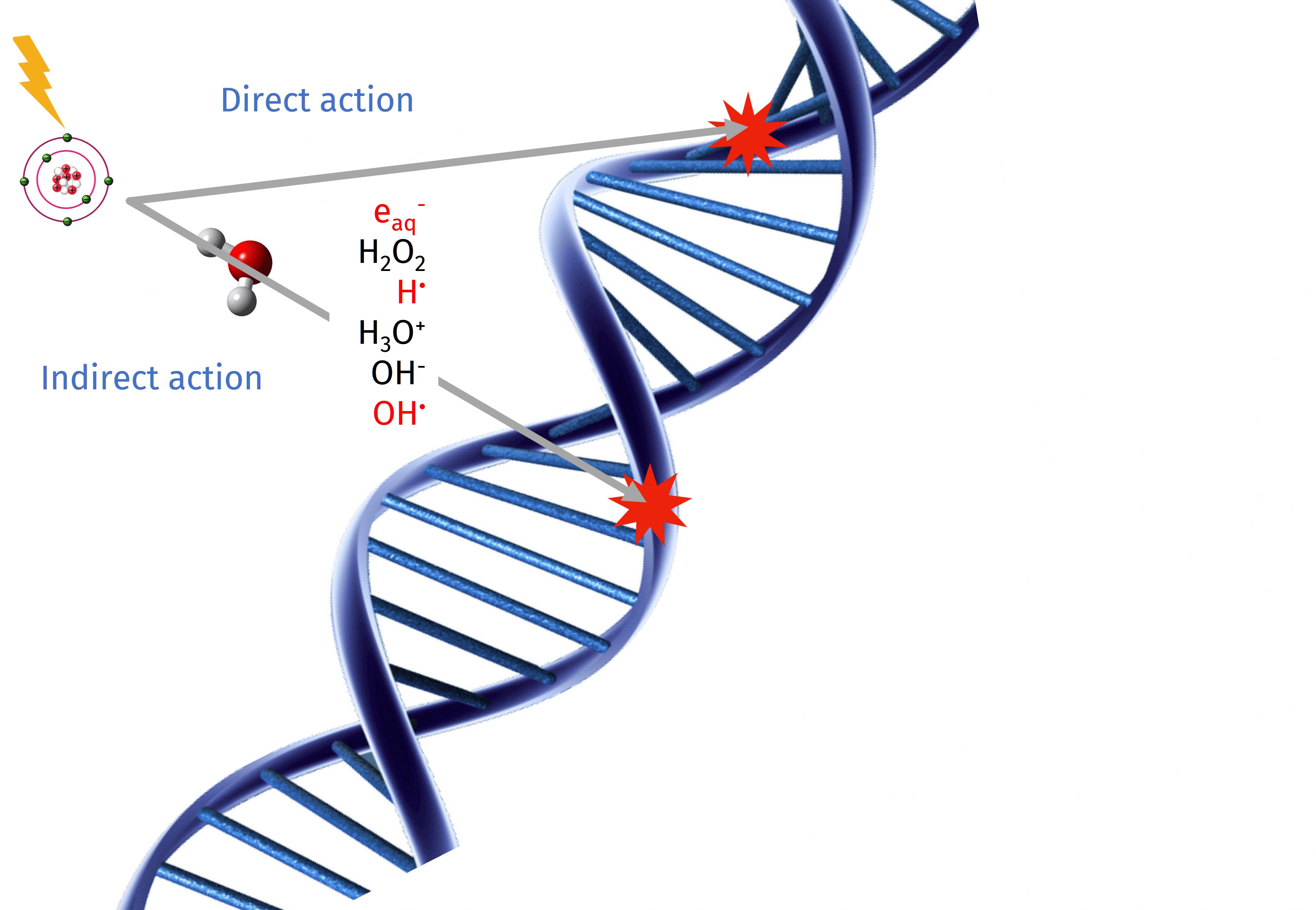 Preliminary results
Introduce biomolecules
Consider “generic” organic molecule RH (proteins, amino acids & nucleotides)
[RH] ≈ 850 mM1 >> [O2]max ≈ 0.273 mM                                            (21% pO2)
1 Michaels & Hunt, Radiat. Res. (1978)
Reactions considered
RH + OH• → R• + H2O
RH + eaq- + H2O → H2 + OH- + R•
R• + O2 → ROO• 
RH + ROO• → ROOH + R•
R• + ROO• → ROOR
R• + R• → R2
ROO• + ROO• → ROOR + O2
Benchmark with experimental data
  Investigate chemical yields under different initial conditions @ longer times:  LET effects, target oxygenation, ultra-high dose rates
4. Conclusion & Outlook            INSIGHTS workshop – 19/10/2023        g.camazzola@gsi.de
15
Acknowledgements
PD Dr. Alexander Dorn, PD Dr. Michael Krämer and Dr. Martina Fuß
  M.Sc. Valentino Abram, Dr. Daria Boscolo and Dr. Emanuele Scifoni
  IMPRS-QD 
  GSI Biophysics Department and MPI for Nuclear Physics
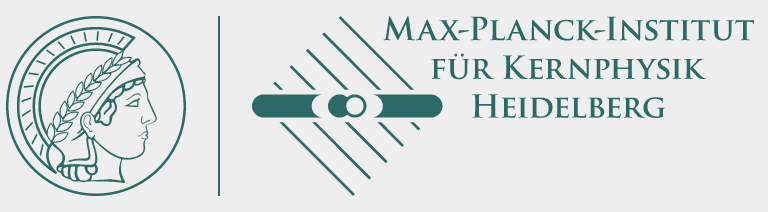 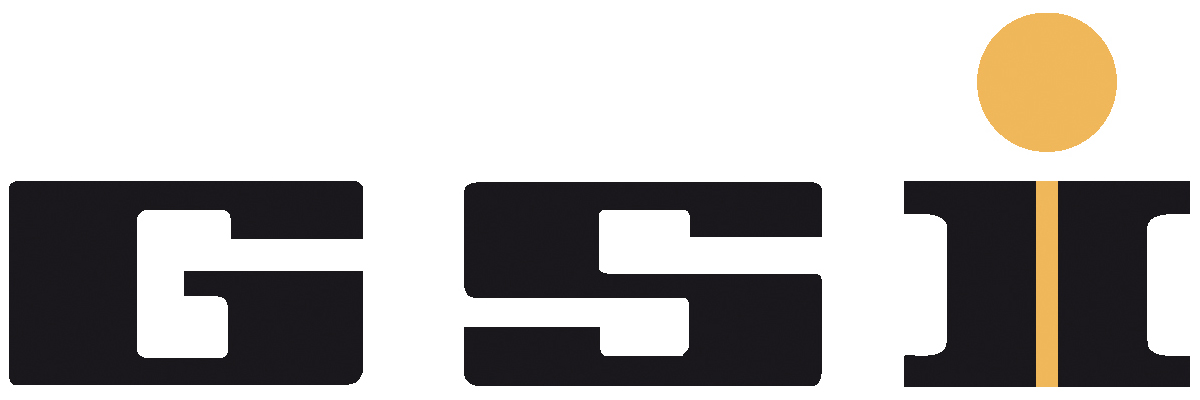 Acknowledgements            INSIGHTS workshop – 19/10/2023        g.camazzola@gsi.de
16
Backup
Backup – New Reaction-Diffusion Model with Concentration                Distributions
Information conversion steps from TRAX-CHEM to TRAX-CHEMxt
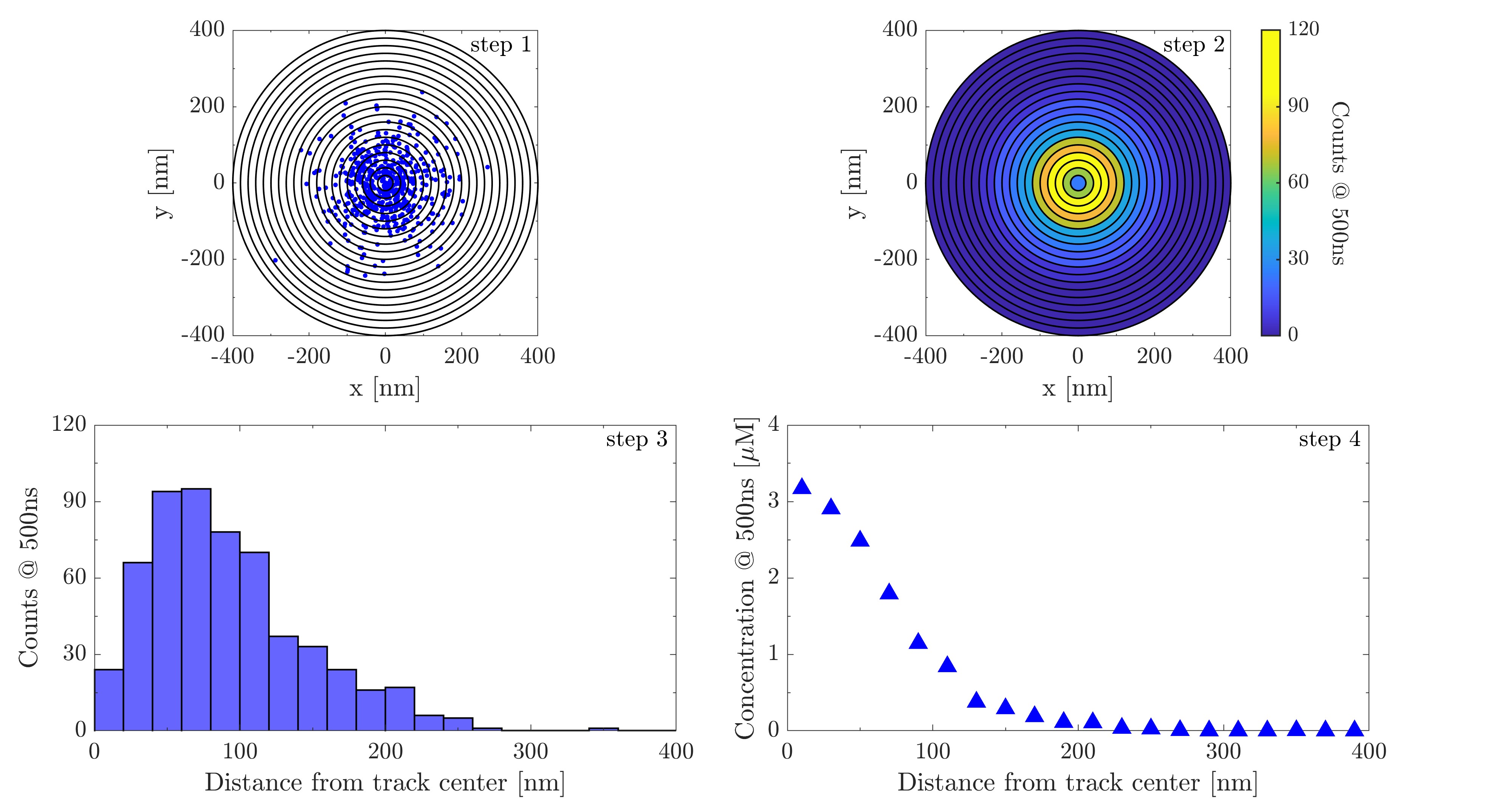 Backup            INSIGHTS workshop – 19/10/2023        g.camazzola@gsi.de
18
Backup – New Reaction-Diffusion Model with Concentration                Distributions
1 Quarteroni & Valli, SSCM  (2008)
2 Usmani, Comput. Math. with  Appl. (1994)
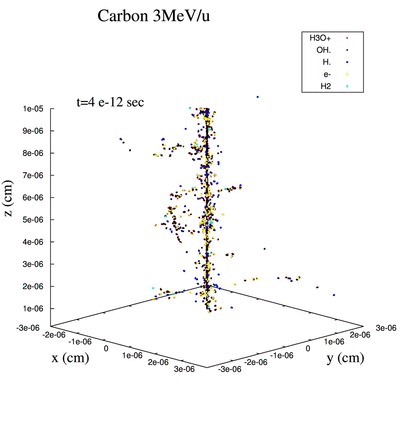 Figure: Courtesy of Dr. Daria Boscolo
Backup            INSIGHTS workshop – 19/10/2023        g.camazzola@gsi.de
19
Backup – New Reaction-Diffusion Model with Concentration                Distributions
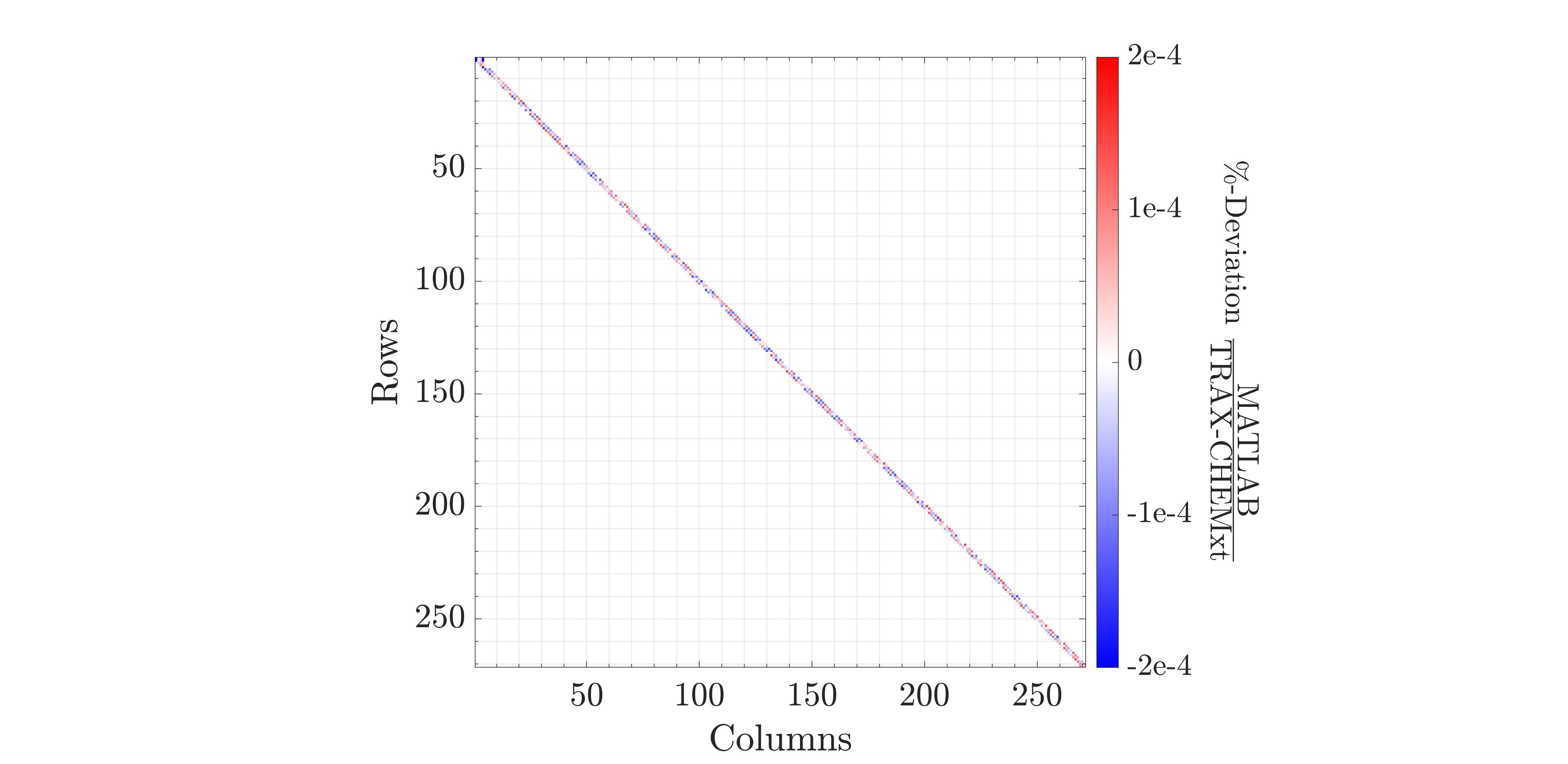 Backup            INSIGHTS workshop – 19/10/2023        g.camazzola@gsi.de
20
Backup – New Reaction-Diffusion Model with Concentration                Distributions
Backup            INSIGHTS workshop – 19/10/2023        g.camazzola@gsi.de
21
Backup – Switching Time Point Effects on Species Produced
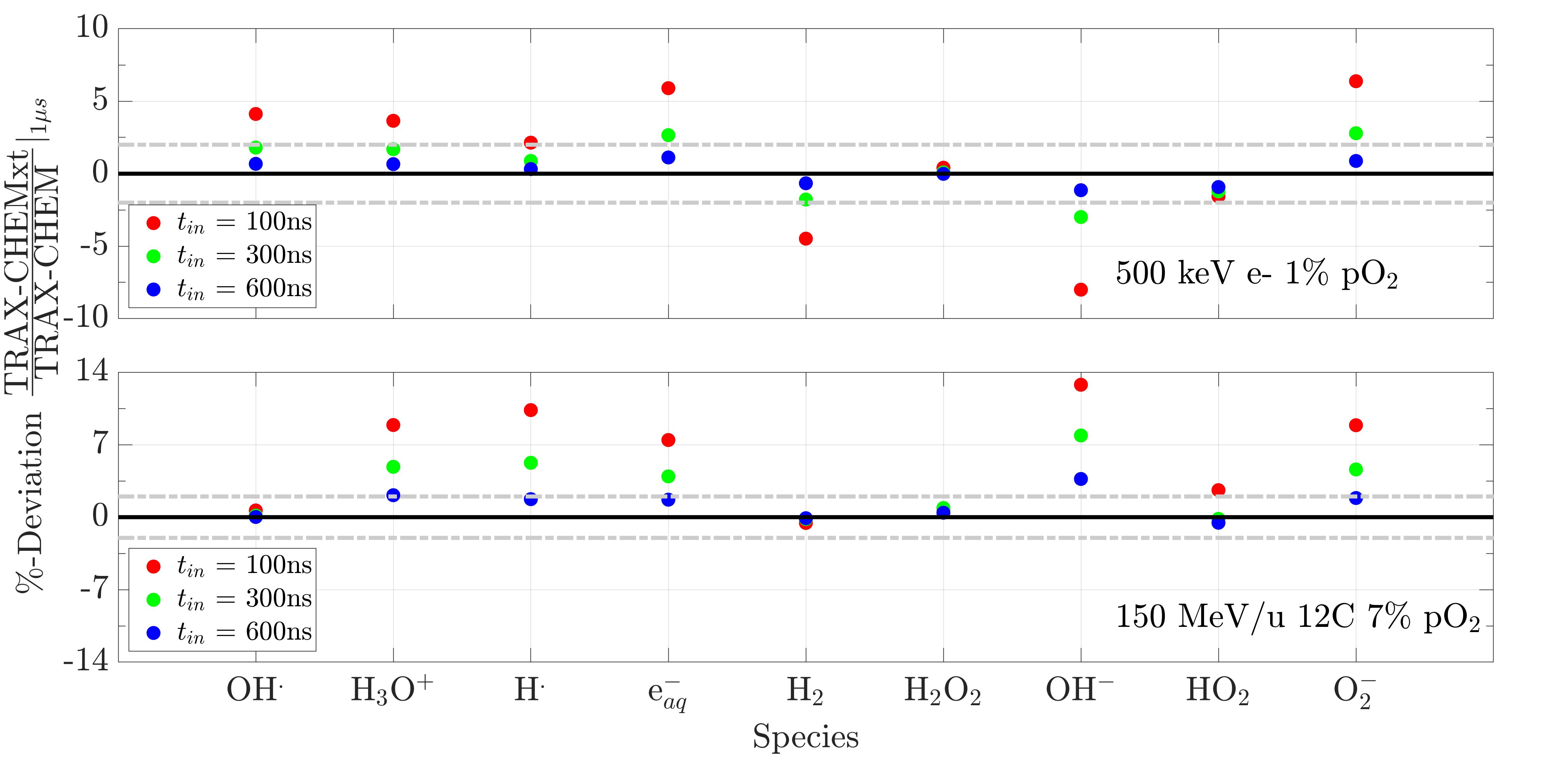 Backup            INSIGHTS workshop – 19/10/2023        g.camazzola@gsi.de
22
Backup – Comparison with TRAX-CHEM, G-values Analysis
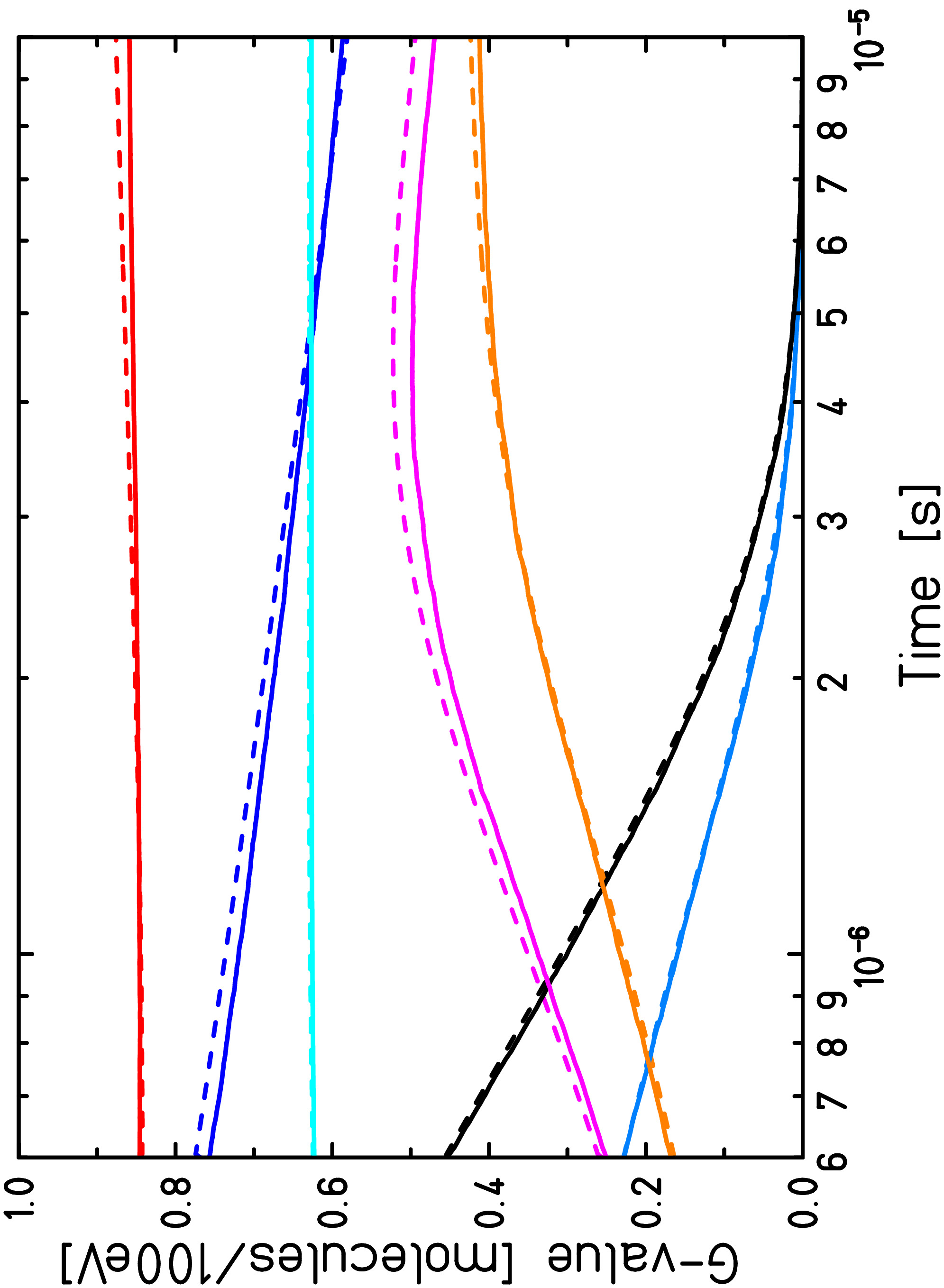 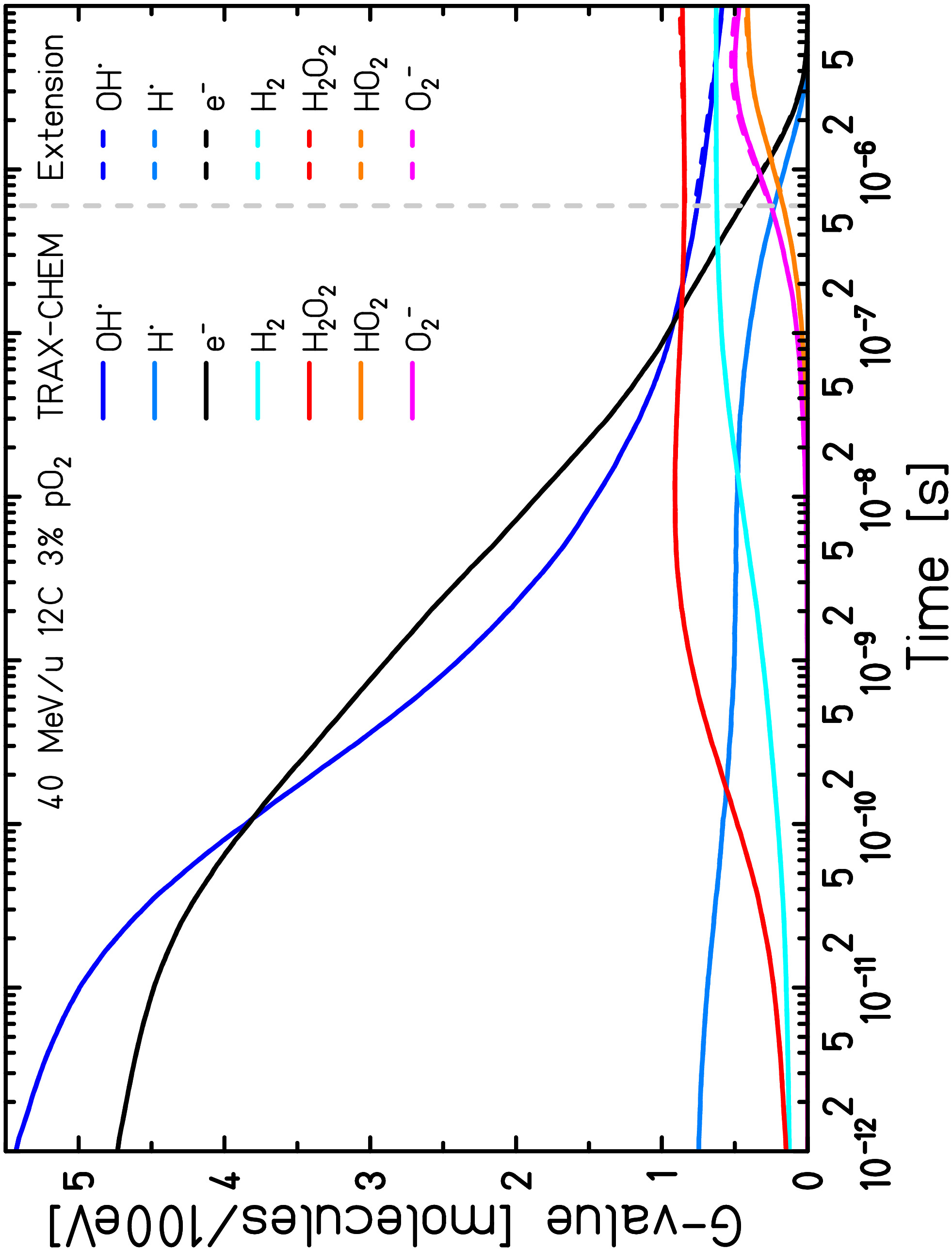 Backup            INSIGHTS workshop – 19/10/2023        g.camazzola@gsi.de
23
Backup – Comparison with TRAX-CHEM, Oxygenation Analysis
Comparison between reactants’ yields (H• + eaq-) in anoxia and respective products’ yields(HO2• + O2•-) in normoxia at 1 μs after irradiation
Backup            INSIGHTS workshop – 19/10/2023        g.camazzola@gsi.de
24
Backup – Comparison with TRAX-CHEM, TRAX-CHEMxt Accuracy
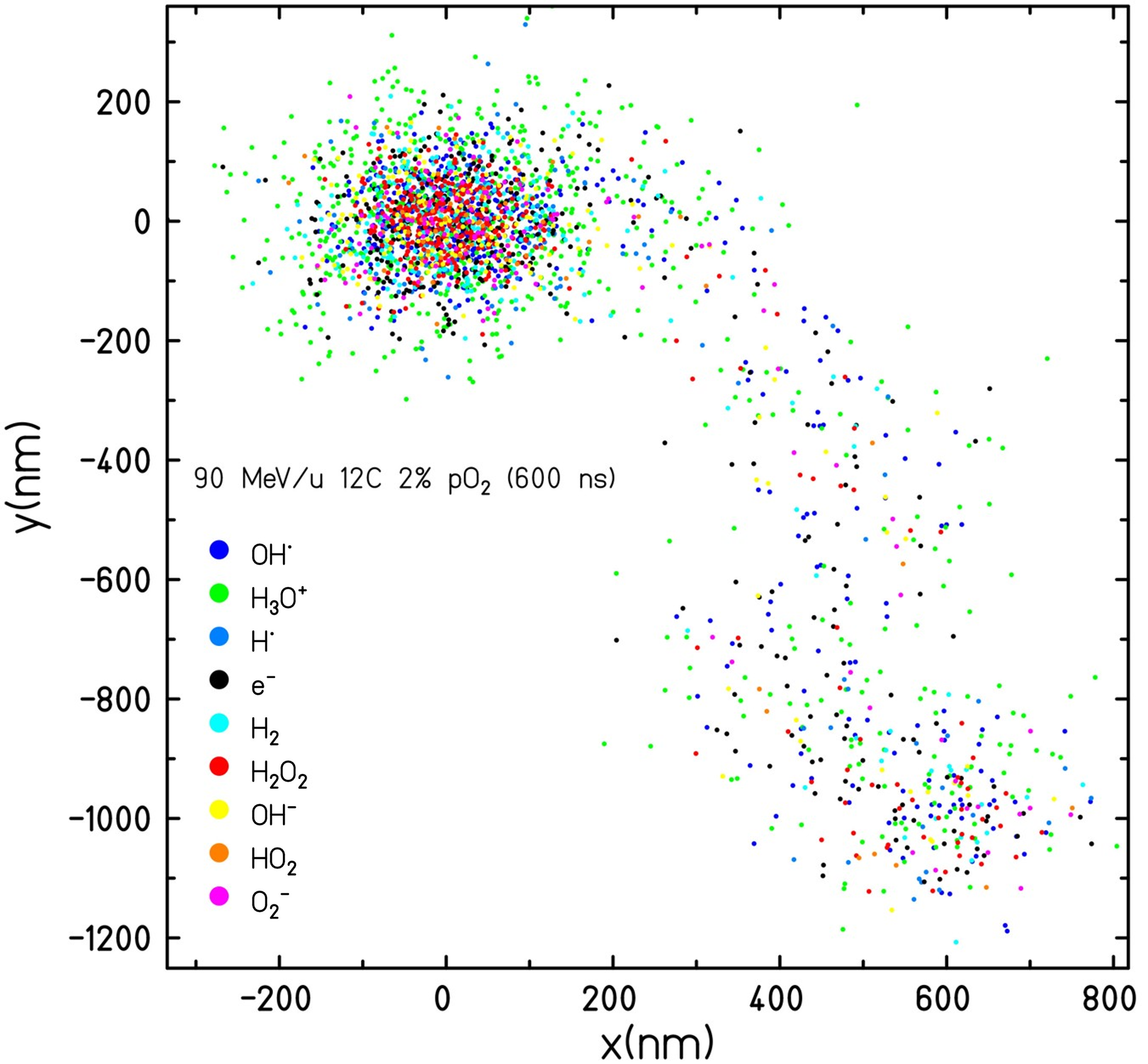 Backup            INSIGHTS workshop – 19/10/2023        g.camazzola@gsi.de
25
Backup – Comparison with Other Monte Carlo Algorithms
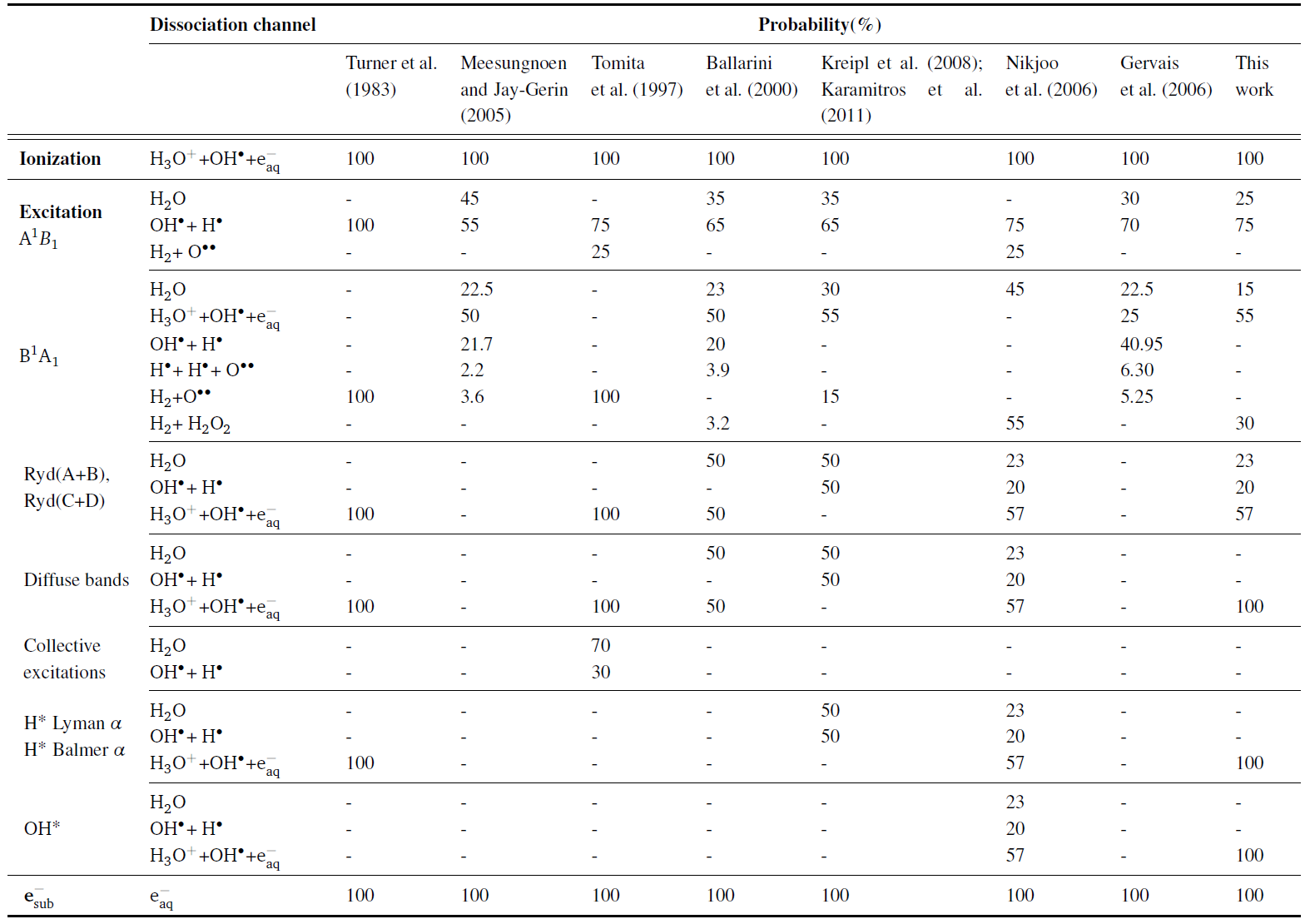 Figure: Adapted from Boscolo, PhD thesis, TU Darmstadt (2018)
Backup            INSIGHTS workshop – 19/10/2023        g.camazzola@gsi.de
26
Backup – Comparison with Other Monte Carlo Algorithms
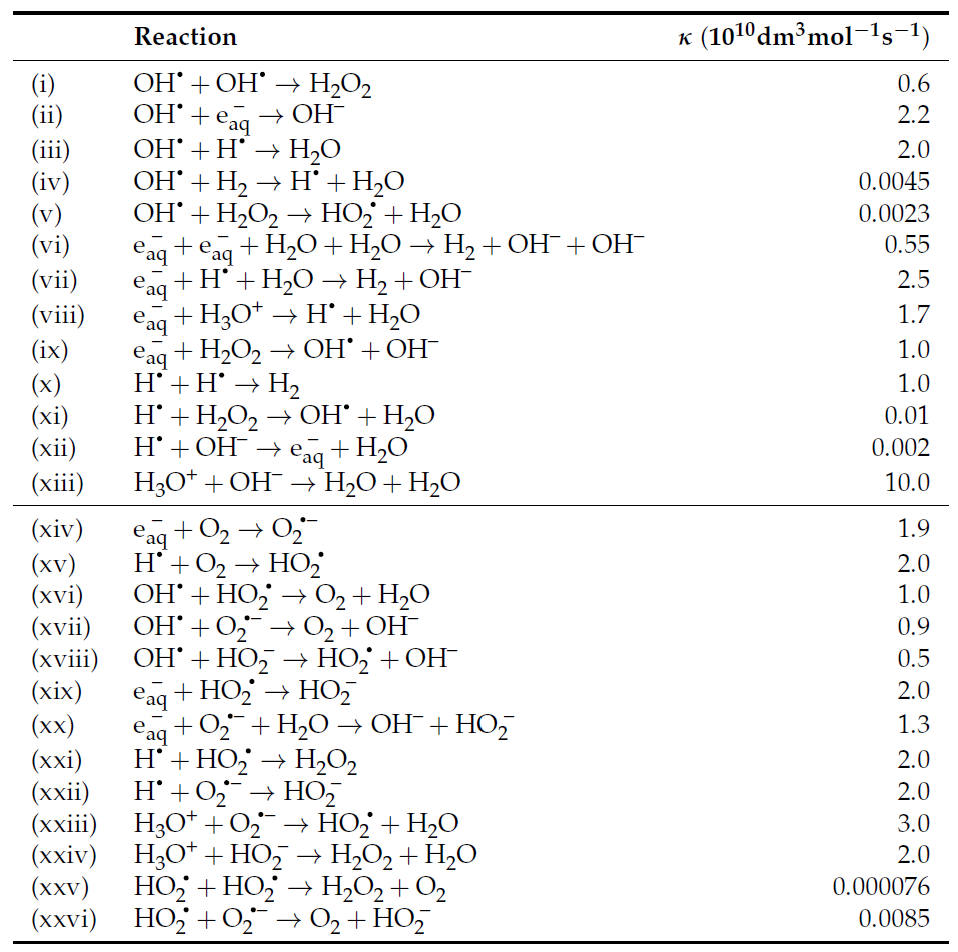 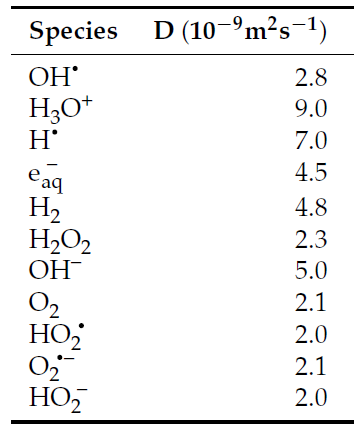 Figure: Adapted from Camazzola et al., Int. J. Mol. Sci. (2023)
Backup            INSIGHTS workshop – 19/10/2023        g.camazzola@gsi.de
27
Backup – Comparison with Kinetiscope, «Dummy» Test
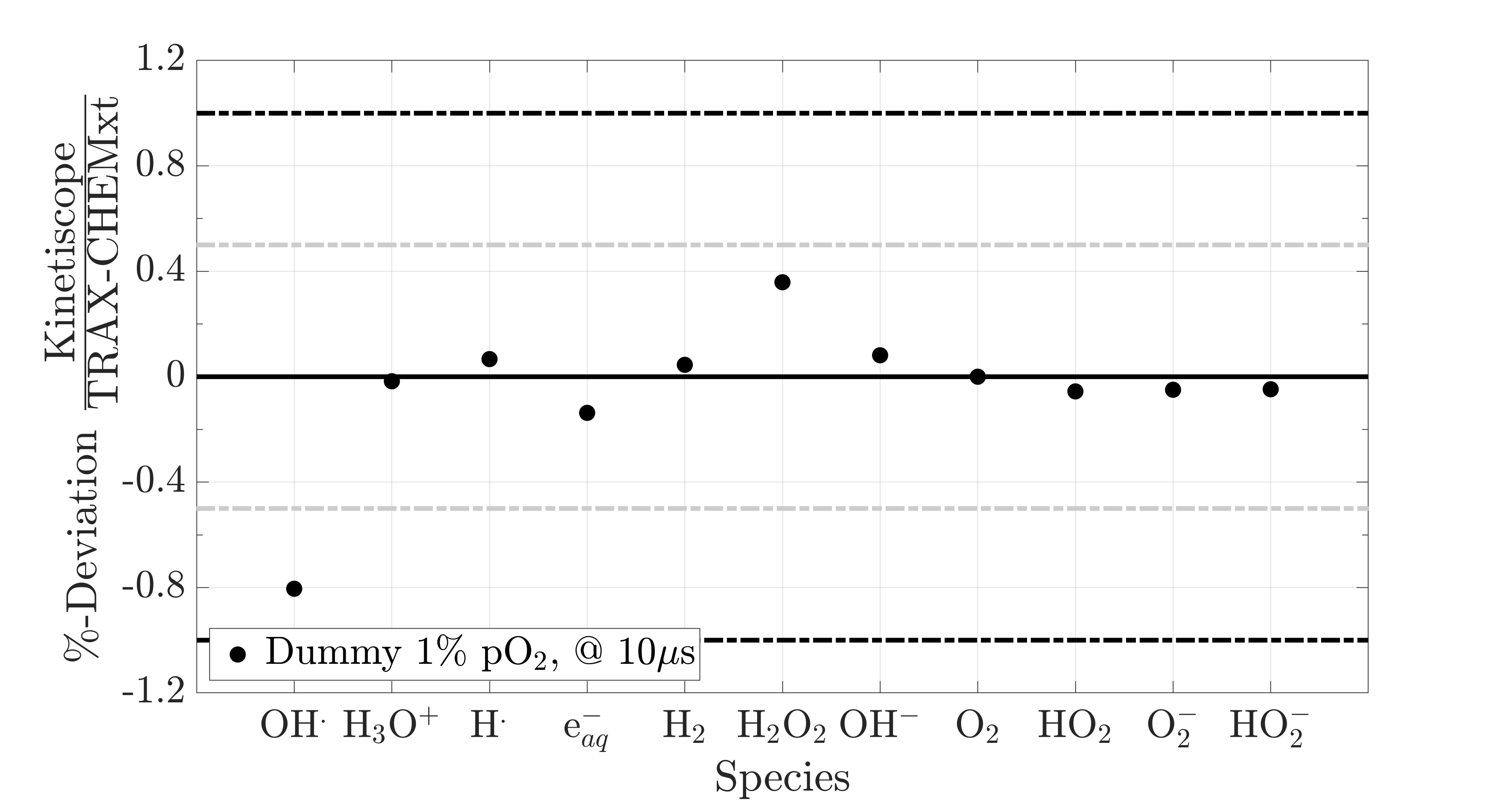 Uniform concentrations assigned randomly to each species
Chemical network in reaction-limited domain simulated between 1 µs and 10 µs
Backup            INSIGHTS workshop – 19/10/2023        g.camazzola@gsi.de
28
Backup – To Longer Time Scales, Distributions Evolution
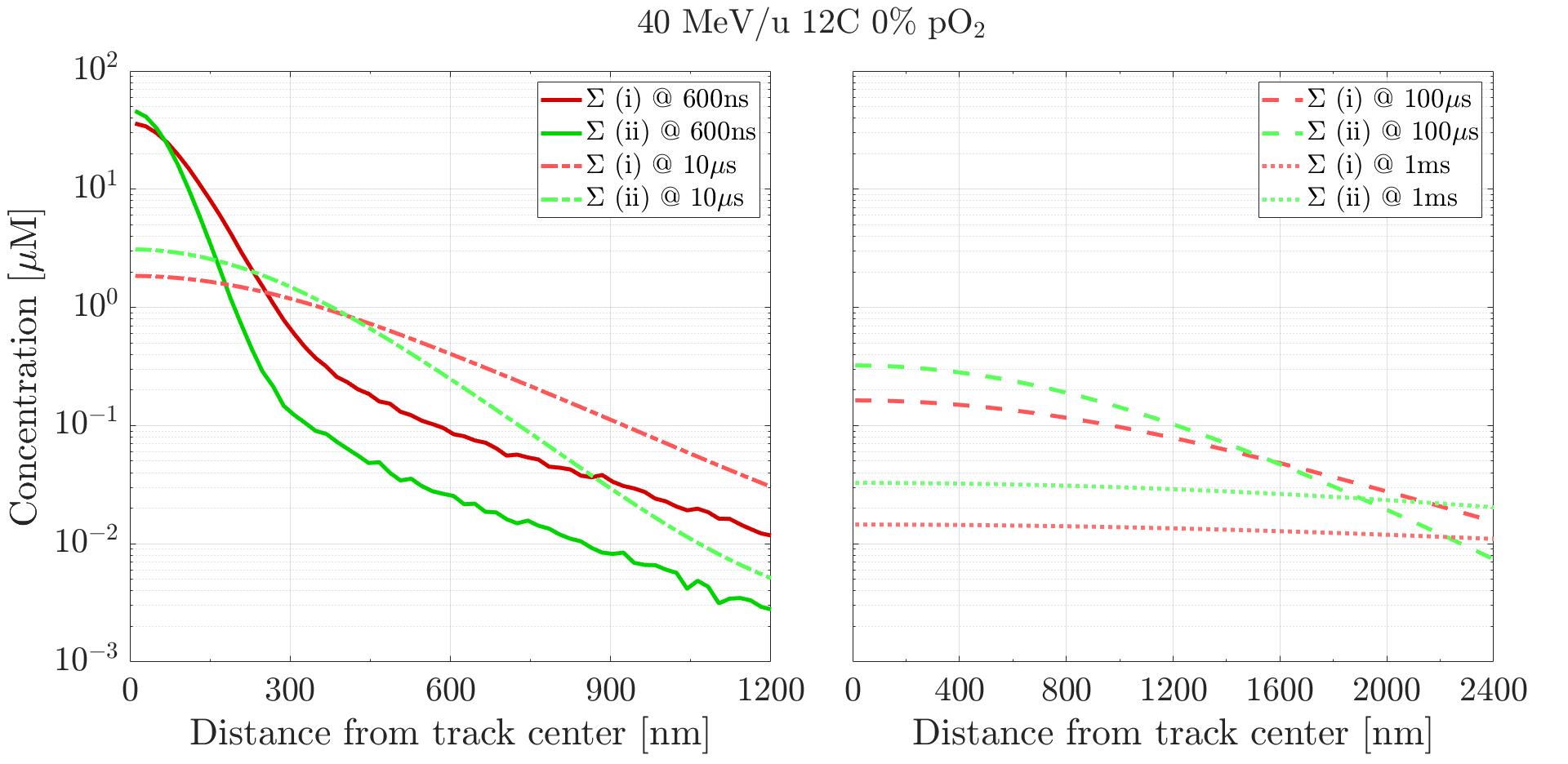 Products of radiation vs. H2O (i):OH•, H3O+, H• and eaq-

Intra-track products (ii):H2, H2O2 and OH-

Products of reactions vs. O2 (iii):HO2•, O2•- and HO2-
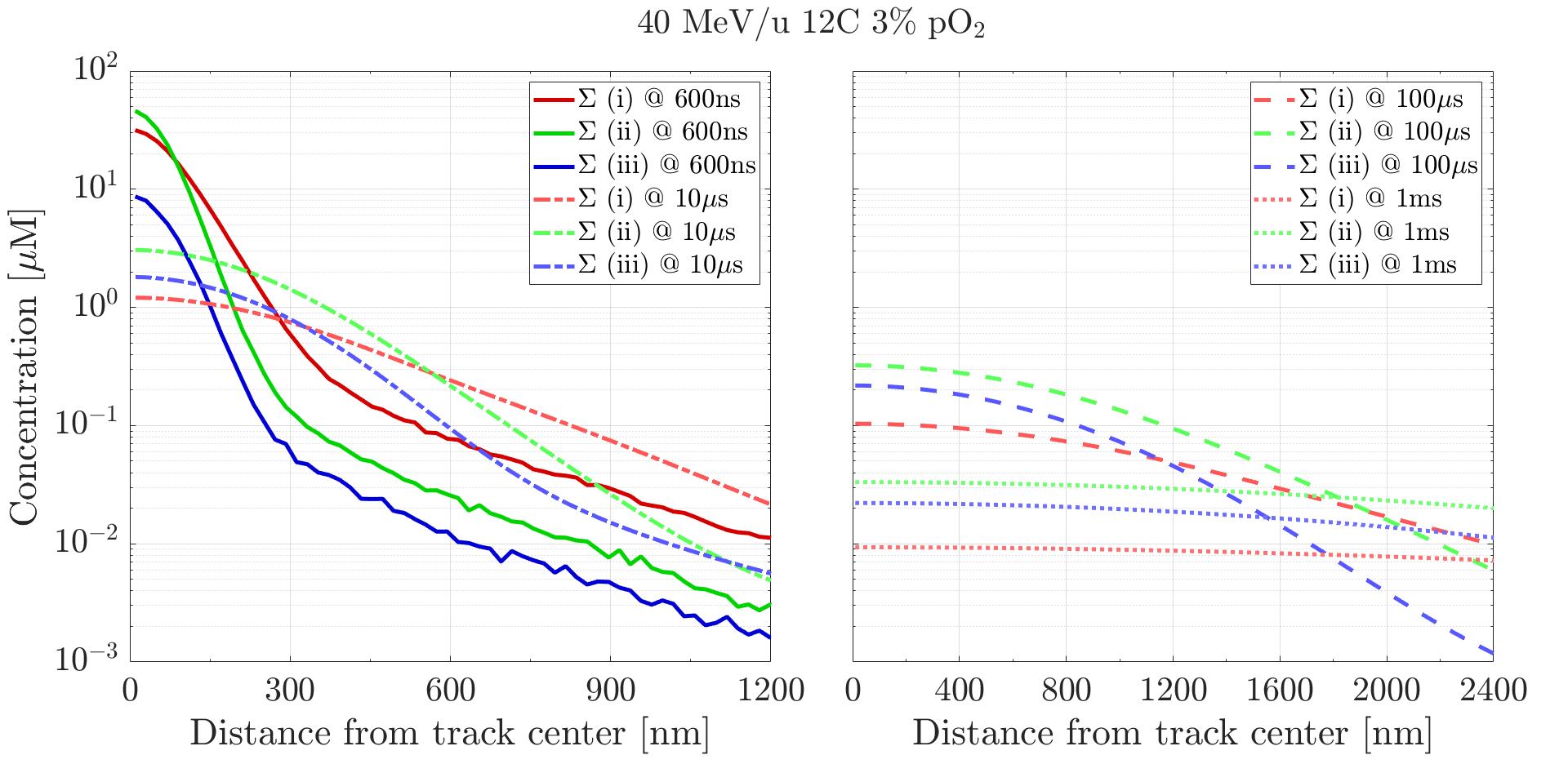 Backup            INSIGHTS workshop – 19/10/2023        g.camazzola@gsi.de
29
Backup – To Longer Time Scales, LET Impact
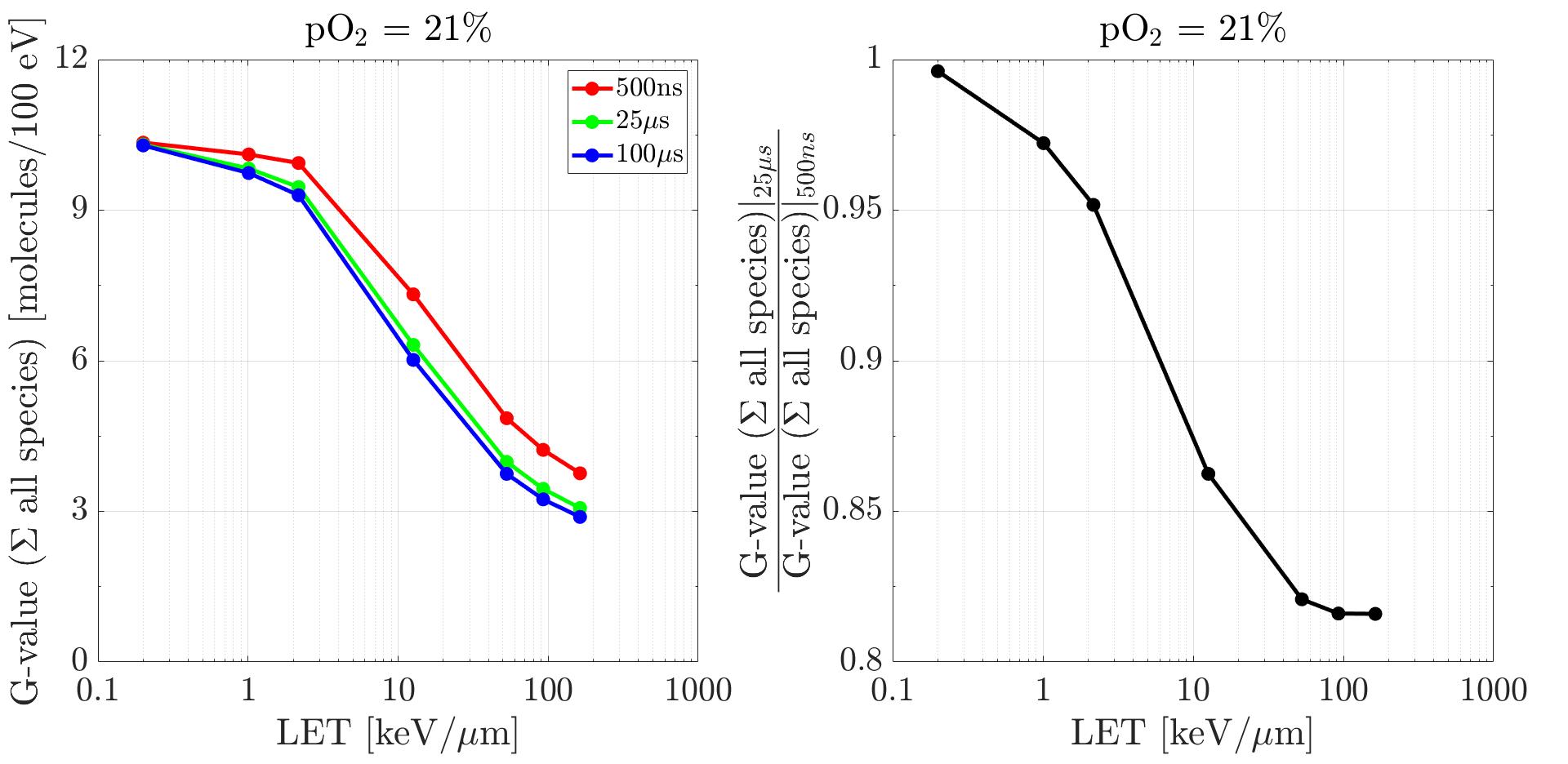 Backup            INSIGHTS workshop – 19/10/2023        g.camazzola@gsi.de
30
Backup – To Longer Time Scales, pO2 Impact
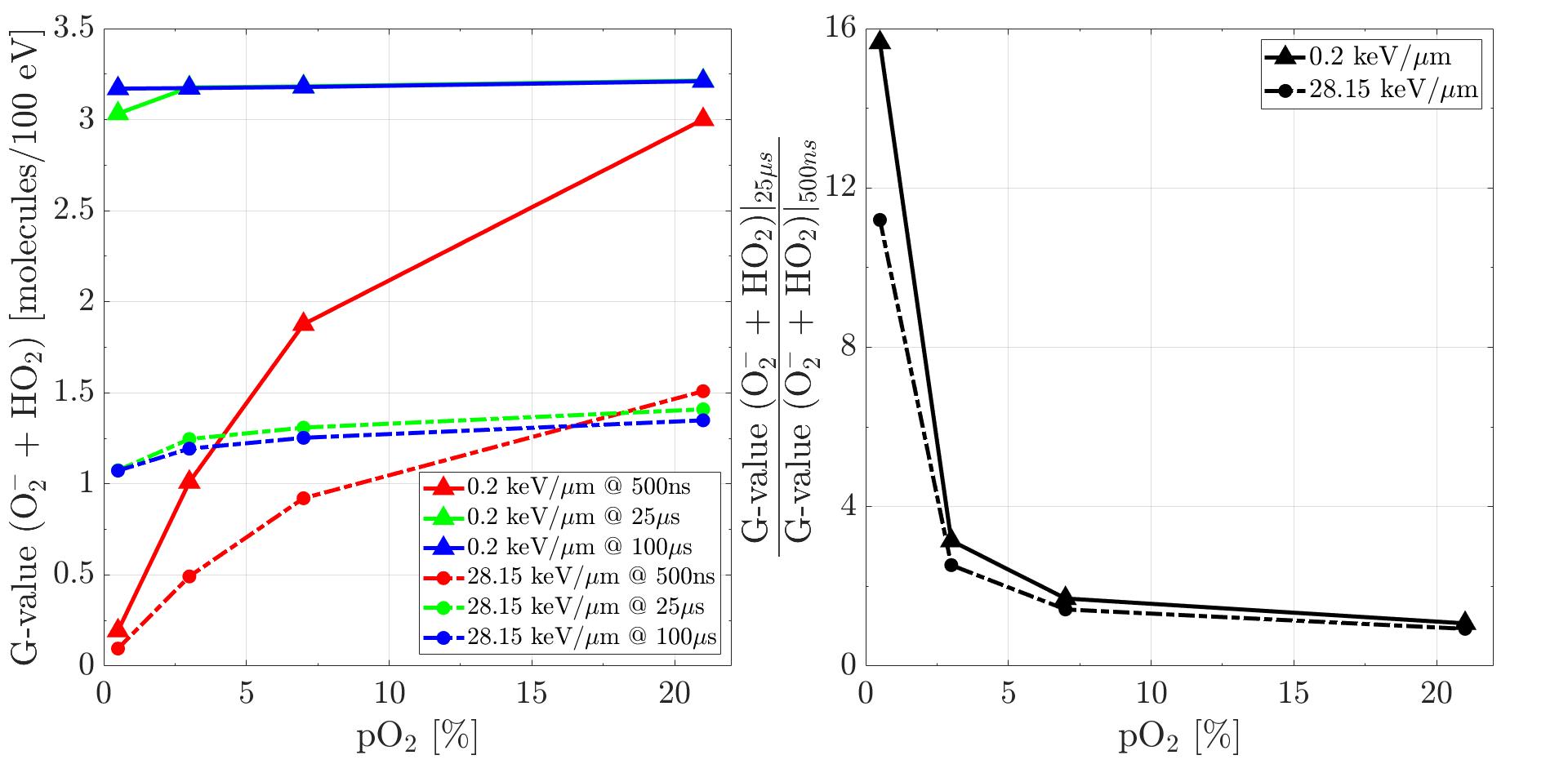 Backup            INSIGHTS workshop – 19/10/2023        g.camazzola@gsi.de
31
Backup – To Longer Time Scales, Comparison with Experimental Observations
From Wasselin-Trupin et al., Radiat. Phys. Chem. (2002); Burns & Sims, J. Chem. Soc. Faraday Trans. (1981); Pastina & LaVerne, J. Phys. Chem. A (1999); Roth & LaVerne, J. Phys. Chem. A (2011):
«G(H2O2) decrease after an average LET of 100 keV/µm, due to intra-track reactions witheaq-, H• and OH•»
     → Simulation with 12C @ 117 keV/µm
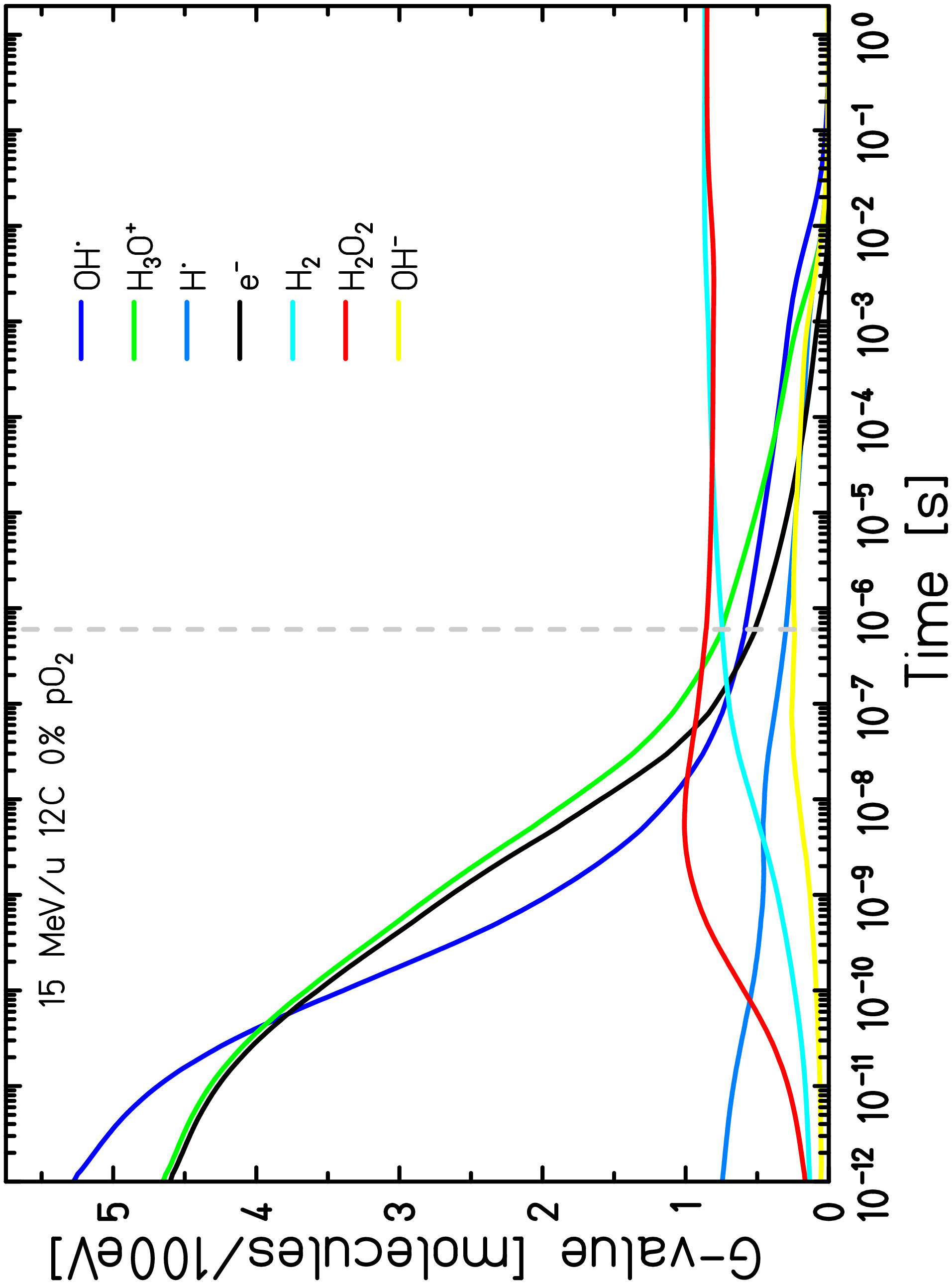 Backup            INSIGHTS workshop – 19/10/2023        g.camazzola@gsi.de
32